فرهنگسراي بهشت
معرفي جغرافياي سياسي شهر مشهد
استان پهناور خراسان با مساحت 238 هزار كيلومتر 
مربع – 14.6 در صد خاك كشور – به سه استان 
خراسان شمالي و خراسان جنوبي و خراسان رضوي 
تقسيم گرديد .  شهر مشهد – مركز استان خراسان
 رضوي در 36 درجه و 17 دقيقه عرض شمالي و 
59 درجه و 36 دقيقه طول شرقي نسبت به مبدا 
گرينويچ واقع شده است .
ارتفاع اين شهر از سطح آبهاي آزاد حدود 985 متر 
است.
معرفي جغرافياي اجتماعي شهر مشهد
معرفي جغرافياي طبيعي شهر مشهد
ارتفاعات و دره ها
دشت مشهد با دو رشته كوه موازي با جهت شمال 
غربي – جنوب شرقي محصور شده است . رشته كوه 
هزار مسجد كه ادامه رشته ارتفاعات كپه داغ است در
 شمال اين دشت واقع شده و داراي كوه هايي با 
ارتفاع بيش از 2000 متراست .از ديگر ارتفاعات اين 
رشته كوه مي توان به كورانداغ و الله اكبر اشاره كرد 
.هر چه از شمال غرب به جنوب شرق پيش مي رويم 
از ارتفاعات اين رشته كوه ها كاسته مي شود . از 
مهمترين ارتفاعات مي توان به : سالوك و شاه عباس 
و بينالود اشاره كرد.
رشته كوه هاي شمالي و جنوبي دشت مشهد سبب 
شكل گيري دره هاي حاصلخيزي در اين منطقه شده 
است . دره وسيع و حاصلخيز كشف رود و دره هاي كم
 عرض و مصفاي بينالود همچون دره جاغرق و طرقبه .
 زشك  . شانديز . ...از آن جمله اند.
وجود چنين تنوعي در ارتفاعات شرايط اقليمي 
متنوعي را در ناحيه شهري مشهد ايجاد كرده است.
رودها
از جمله رودهاي مهم شهرستان مشهد مي توان 
به رودخانه كشف رود كه داراي جهت شمال غربي 
– جنوب شرقي است .از بلندي هاي هزار مسجد 
سرچشمه ميگيرد.پس از عبور از 8 كيلومتري 
شمال مشهد به طرف رودخانه هريررود جريان پيدا 
مي كند .شاخه هاي فرعي اين رودخانه  
عبارتست از : اخلمد و طرق و شانديز و رادكان و 
گلستان ... كه باعث ايجاد مناطق سر سبز در 
اطراف مشهد شده اند .
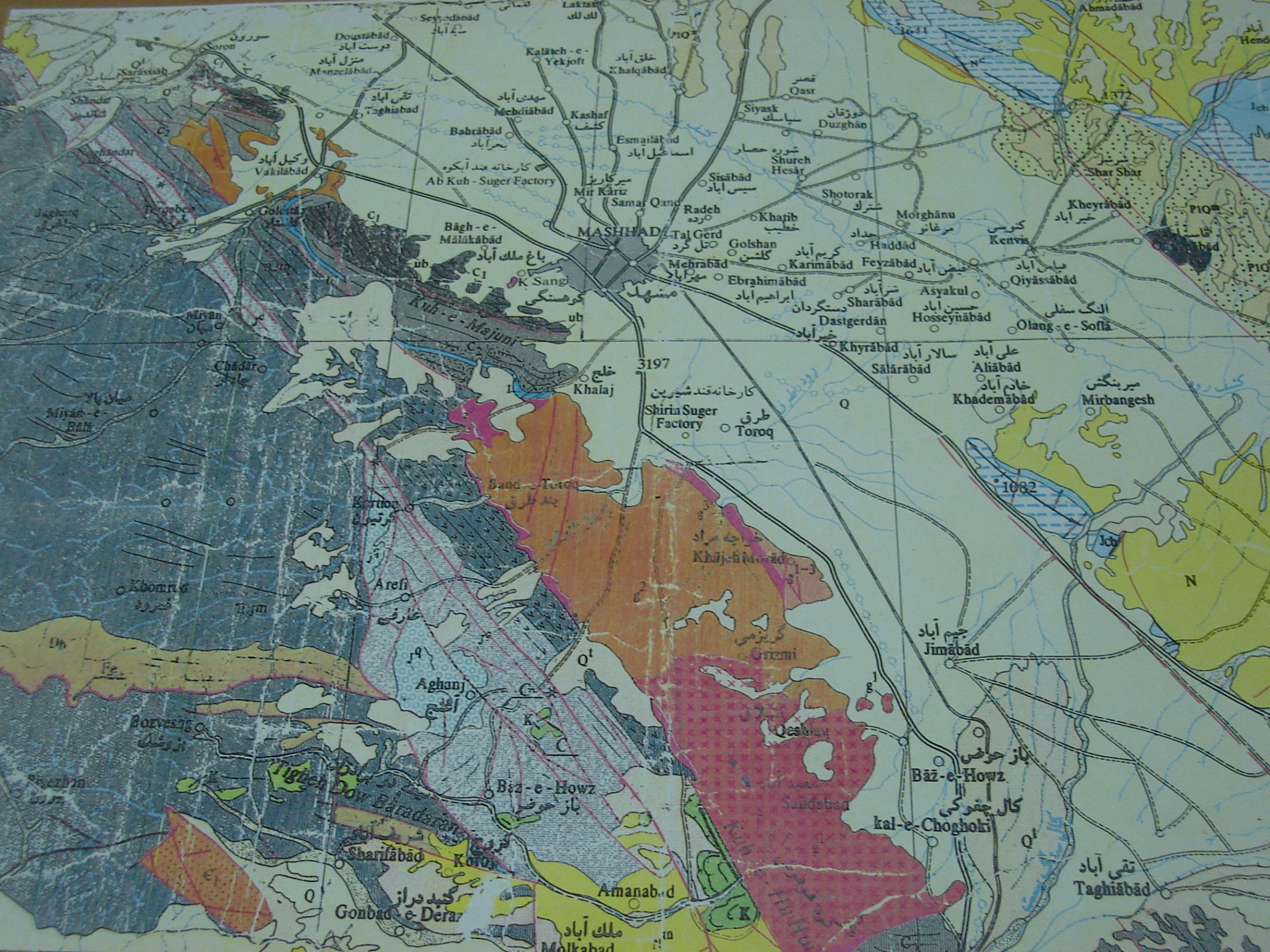 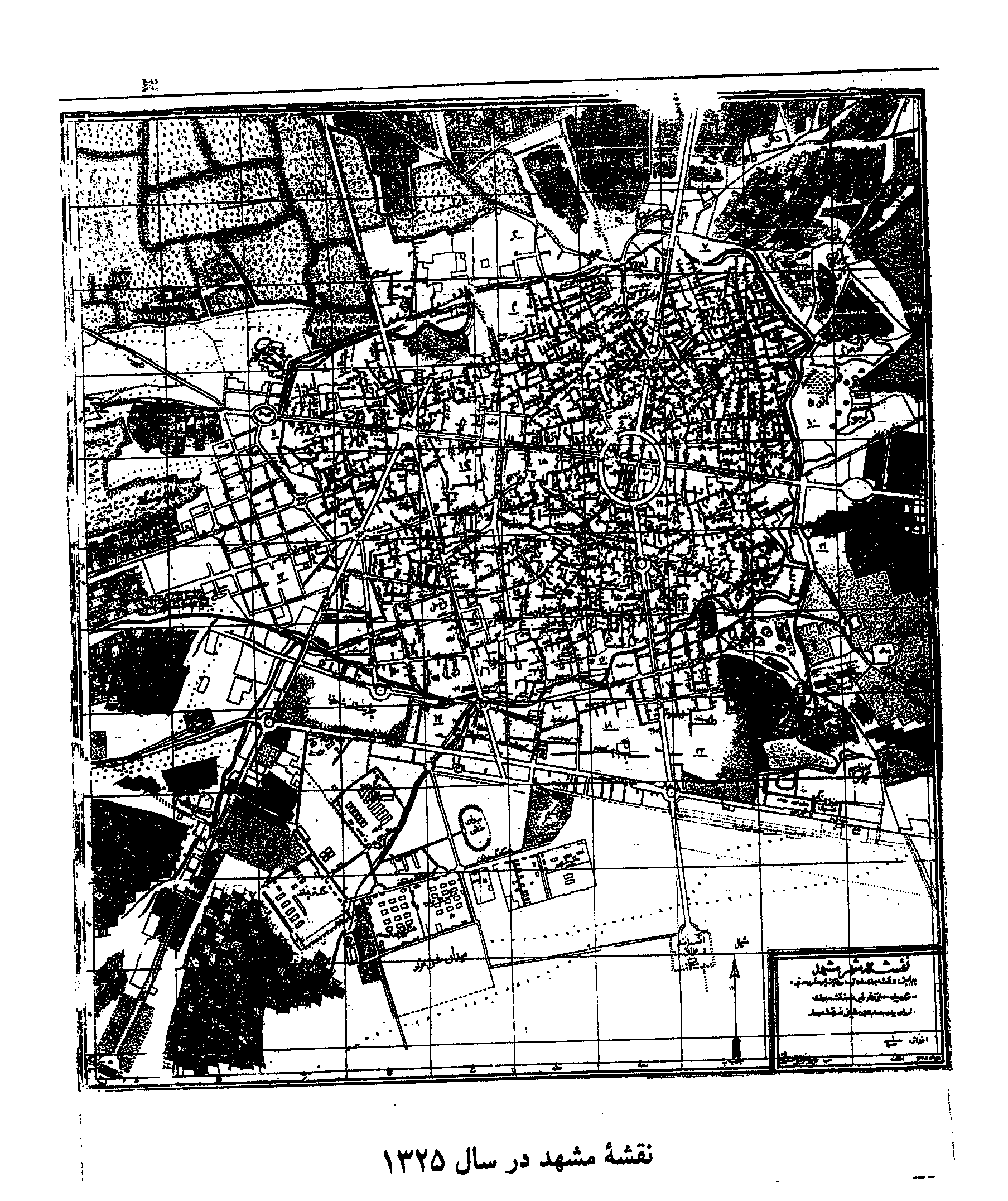 ساختار استخوان بندي شهر مشهد در دوره صفويه و قاجار
الگوي ساختار كالبدي و استخوان بندي اصلي شهر 
مشهد خطي بوده است . حرم مطهر به صورت هسته
 اي دروسط اين خط (محور بالا خيابان و پايين خيابان )
 قرار دارد و ساير عناصري شهري به صورت هسته 
هاي پراكنده در مجاورت محور خطي قرار مي گيرند . 
اين محور به عنوان عنصر قوي در اين دوره نحوه استقرار 
فعاليت هاي شهري و چگونگي توسعه شهري در آينده را  
به خود معطوف مي كند .
در شرق و غرب اين محور محله هاي مشهور و قديمي
 شهر مشهد (بالا خيابان و پايين خيابان ) شكل مي
 گيرد. خانه هاي اين محلات بيشتر از خاك و خشت
 خام و چوب بوده و اكثر خانه ها از سطح كوچه گودتر
 ساخته مي شده اند. كوچه هاي مشهد قديم تنگ و
 باريك بوده با اين حال اين دهليزهاي عميق به خانه 
هاي با حياط وسيع و سطوح سنگ فرش يا آجر فرش 
متصل مي شد.
هسته مرکزی شهر و کشیدگی دو محور اصلی
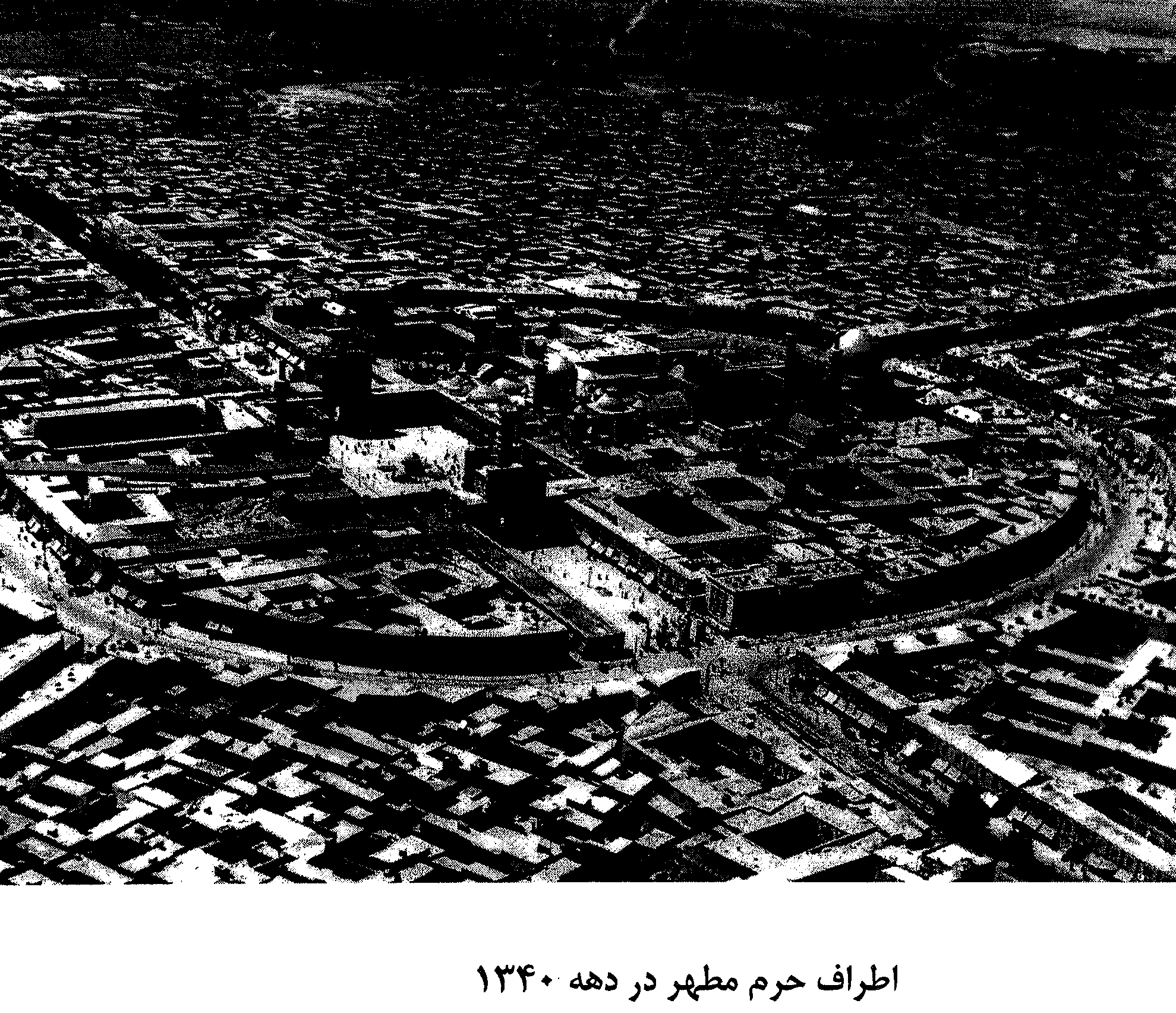 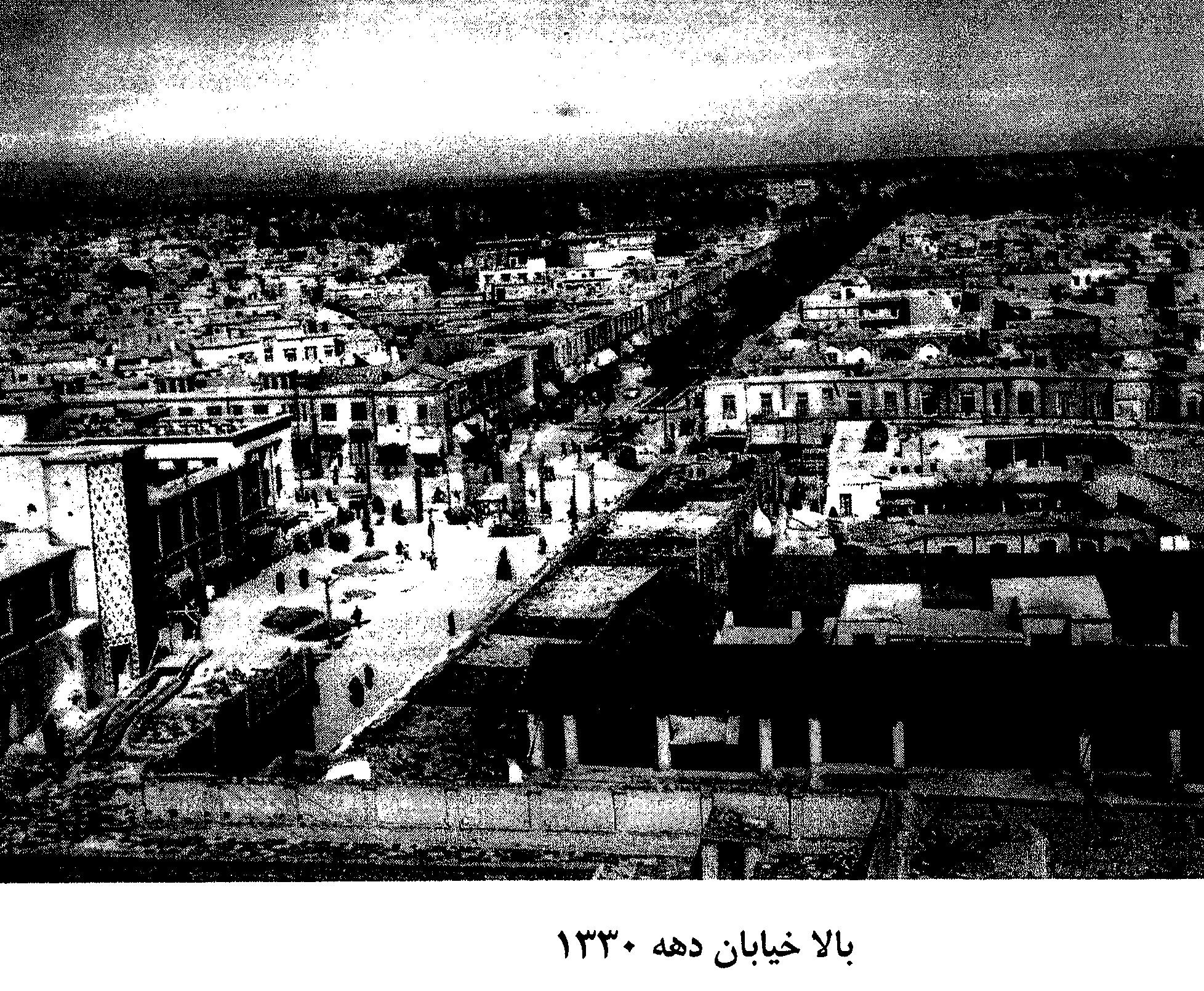 مطالعات تاريخي فرهنگسراي بهشت
تاريخچه و وجه تسميه
به دليل عدم وجود كتيبه در بنا كه بتواند مبين وجود قدمت اثر باشد نمي توان  تاريخ آن را دقيقا“ مشخص نمود. اما بر اساس مستندات شفاهي و همچنين عناصر و جزئيات وويژگي هاي به كار رفته در بنا و مطالعه در كتب تاريخي و عكس هاي قديمي شهر مشهد مي توان قدمت بنا را به 85 سال قبل يعني اواخر قاجار و اوايل پهلوي نسبت داد و به دليل كاربري جديد اين بنا به فرهنگسراي بهشت معروف شده است .
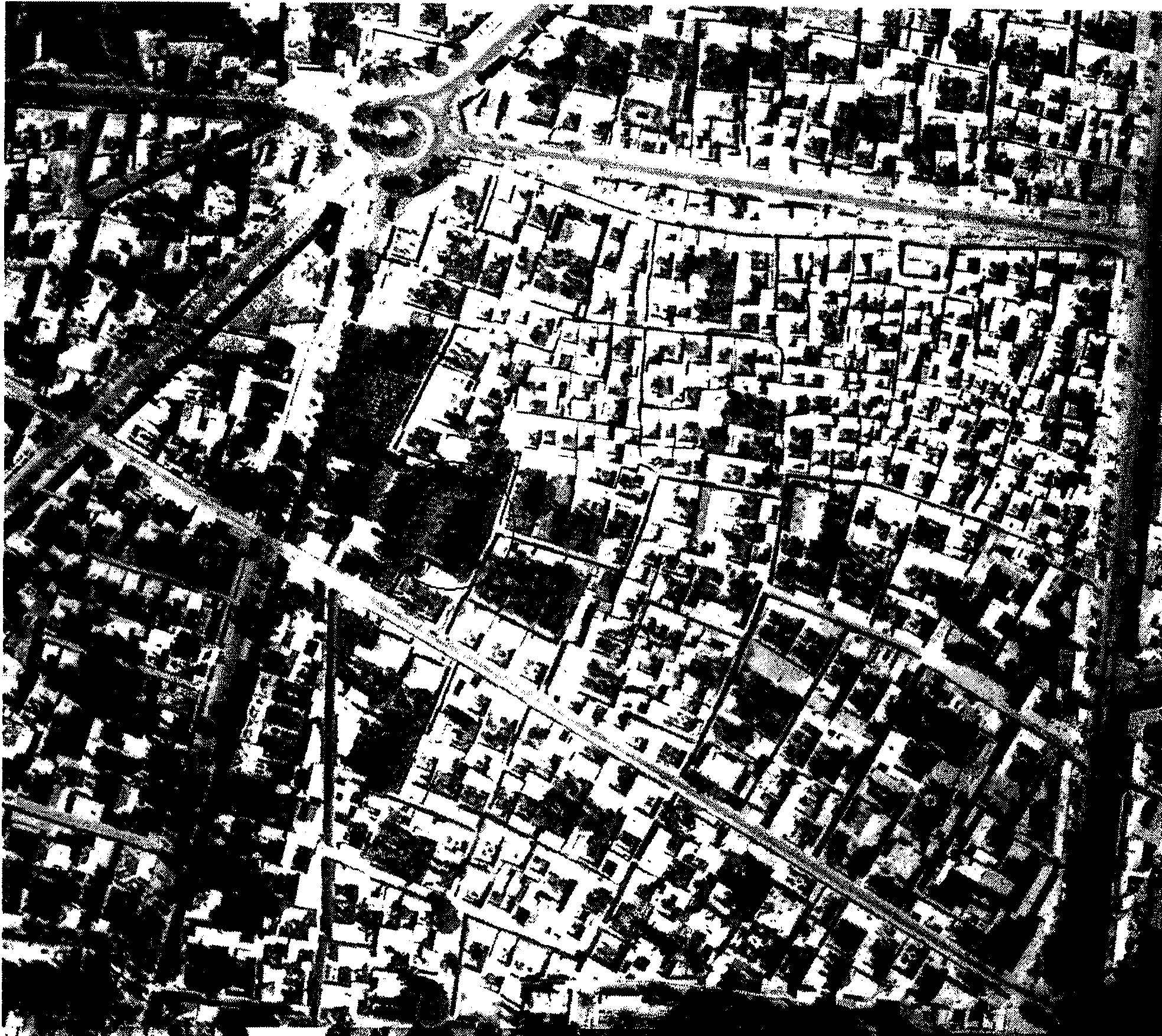 عكس هوايي مشهد و موقعيت فرهنگسراي بهشت 1335
فرهنگسراي بهشت
از سمت جنوب به خيابان جنت و از سمت 
شمال به خيابان مدرس دسترسي دارد.
مساحت تقريبي 2000 متر مربع و زير بناي
700 متر مربع مي باشد.
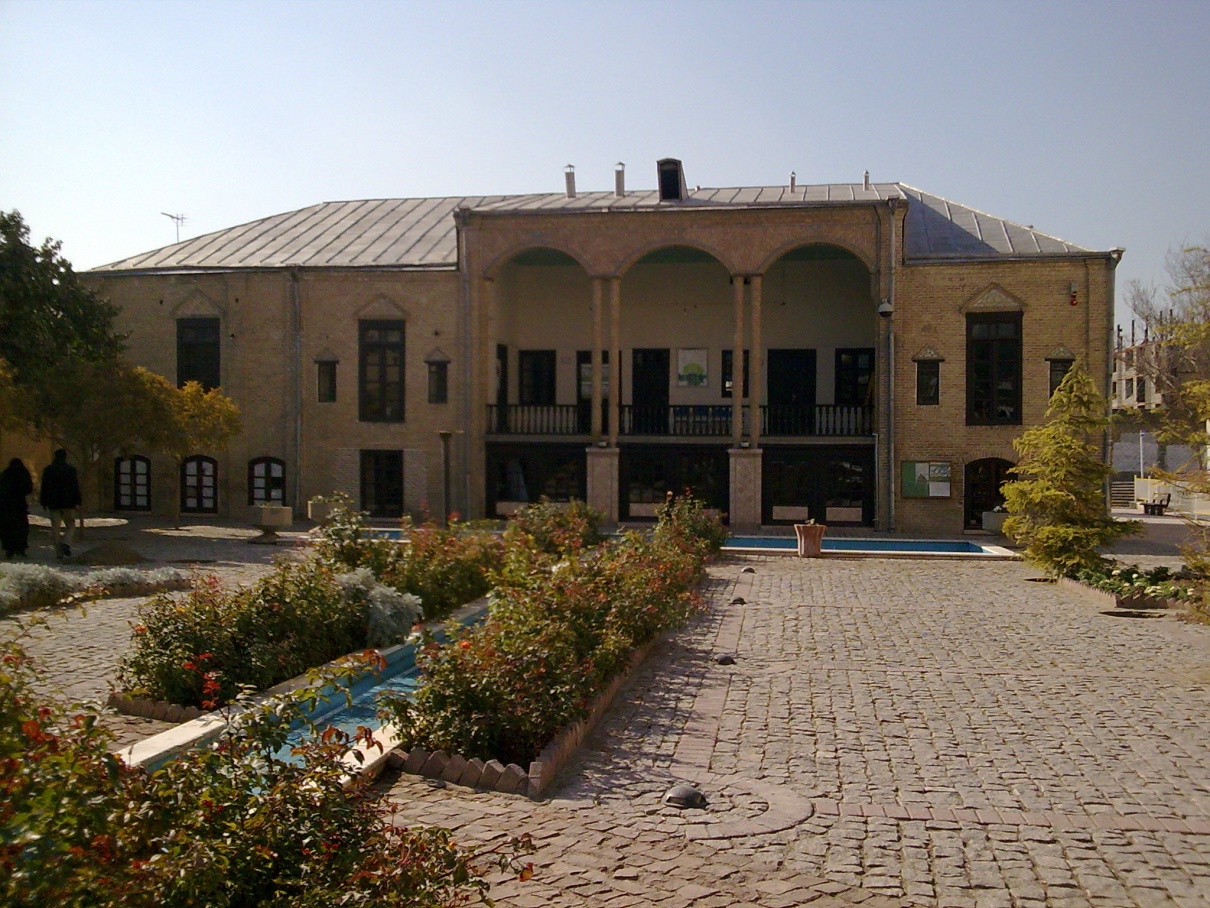 نمای شمالی بنا
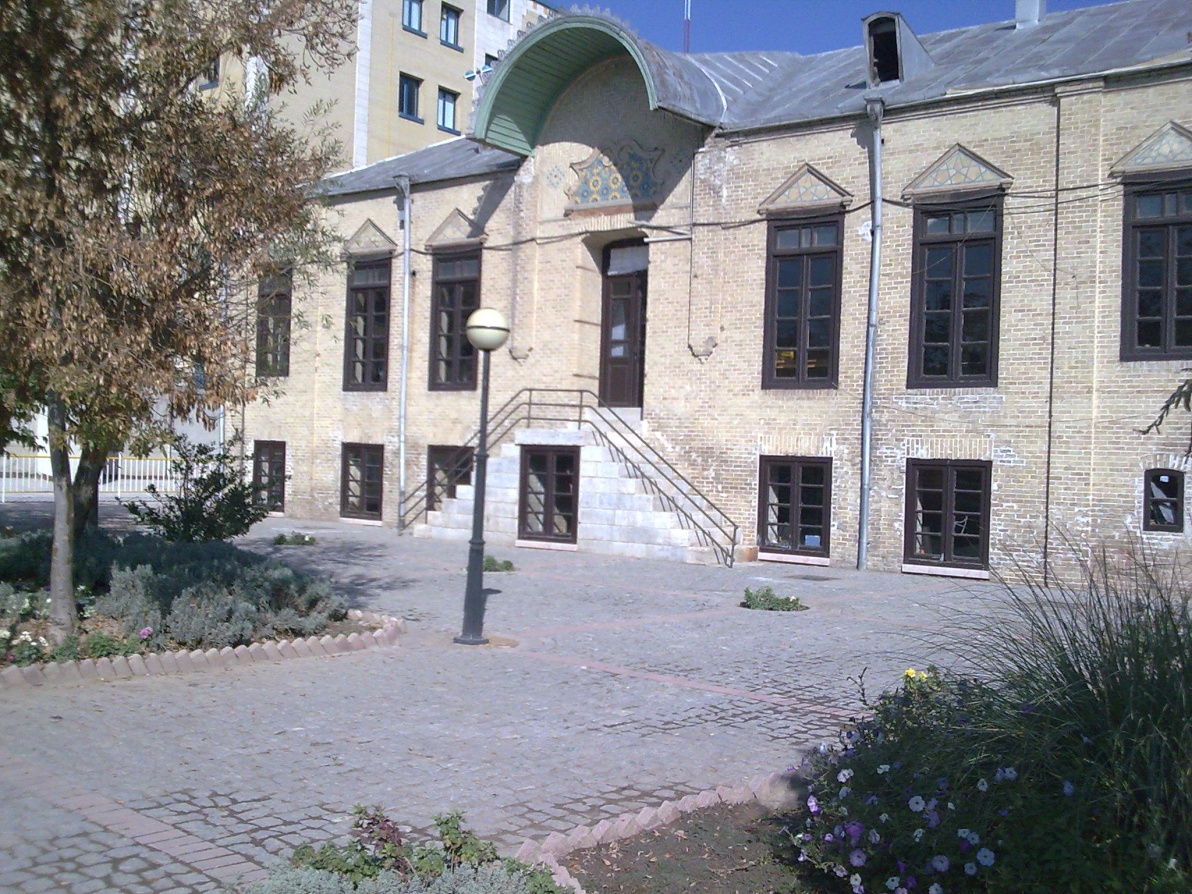 نمای جنوبی بنا
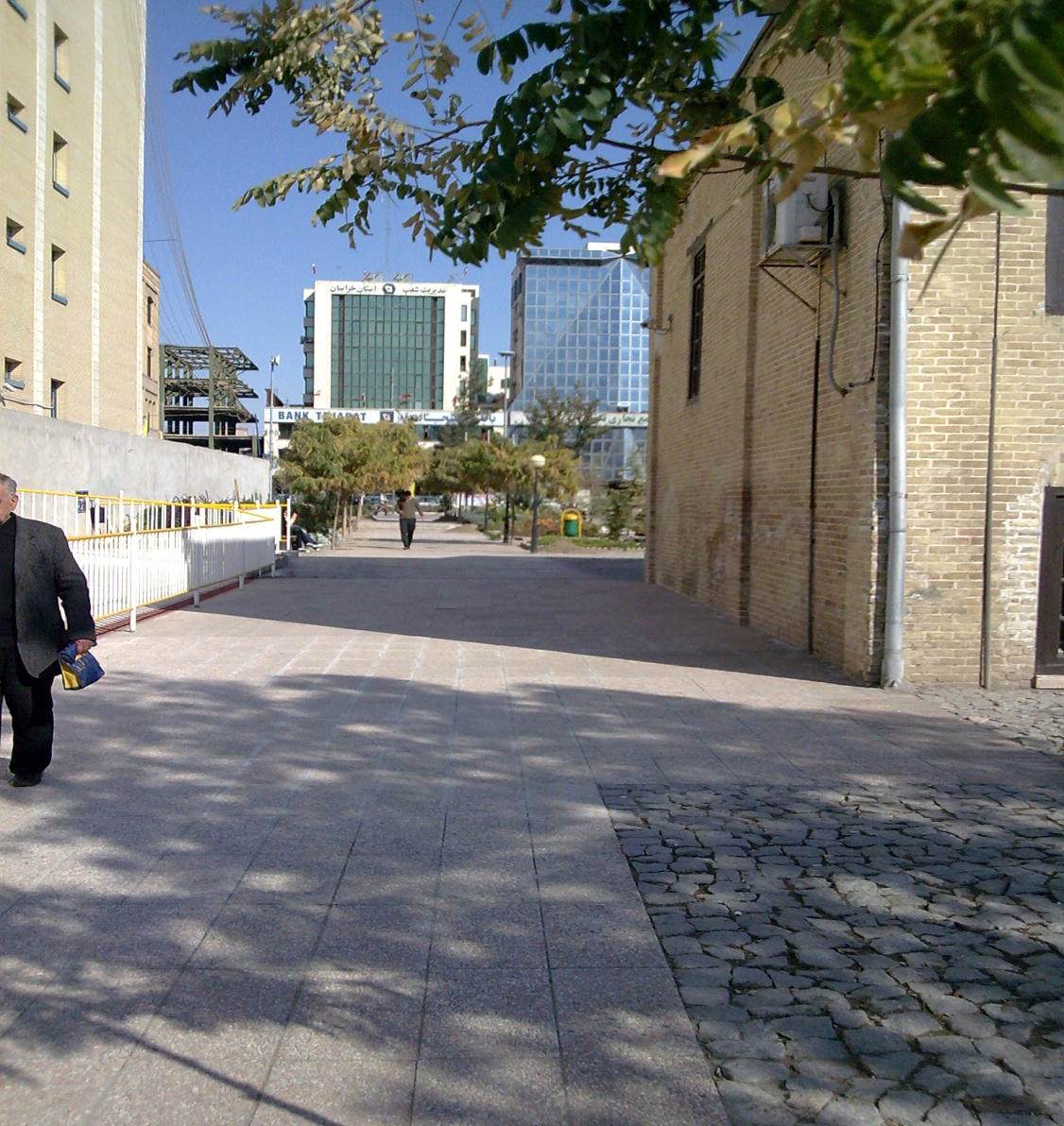 نمای غربی بنا
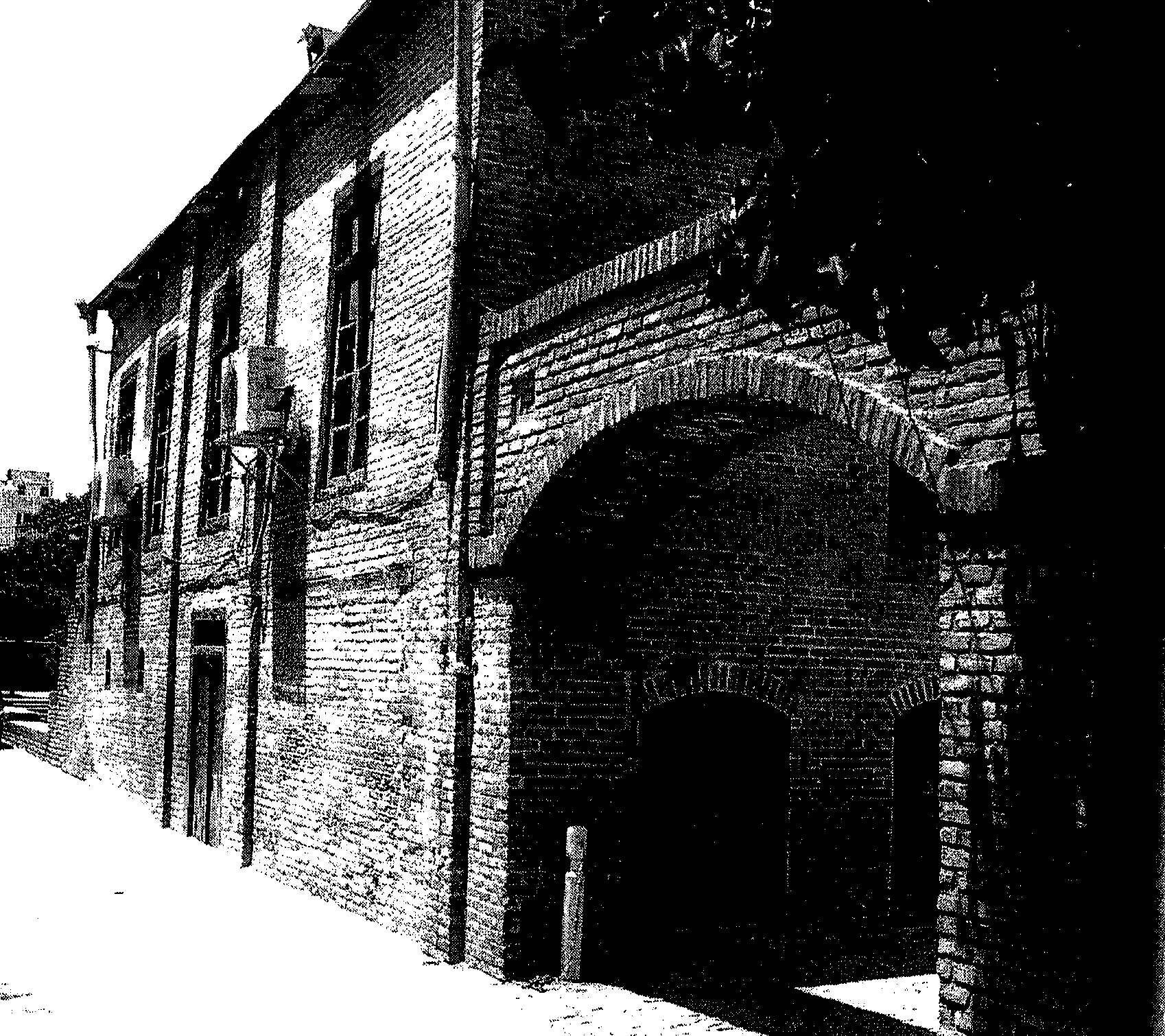 نمای شرقی بنا
مطالعه و شناخت كالبدي بنا
ويژگي اثر :

    بناي فوق به لحاظ صلابت و استحكام مبين ويژگيها و الگوهاي معماري و تزئيني عهد قاجار مي باشد كه مي توان آنرا از دو ديدگاه مورد بررسي قرار داد .
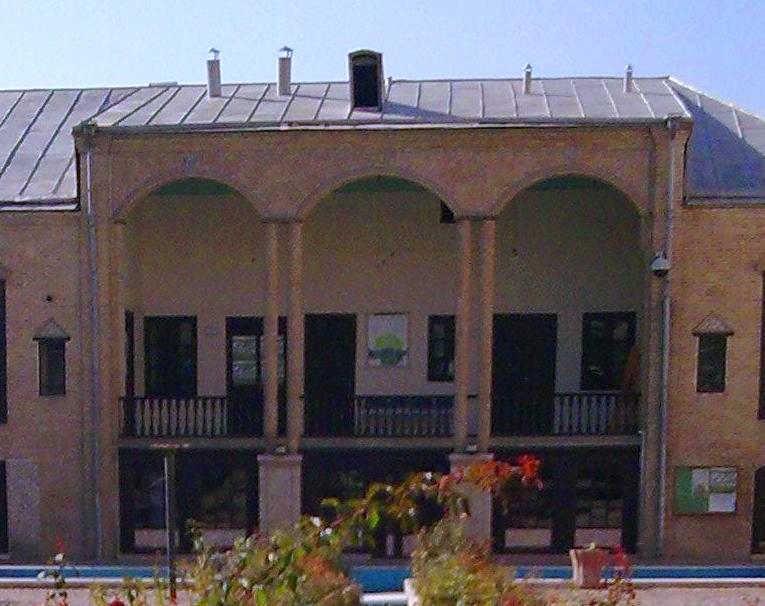 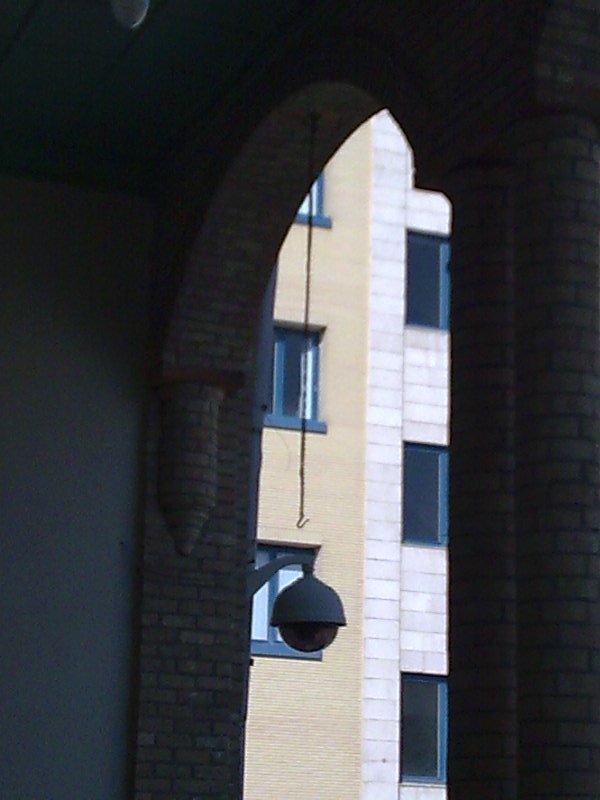 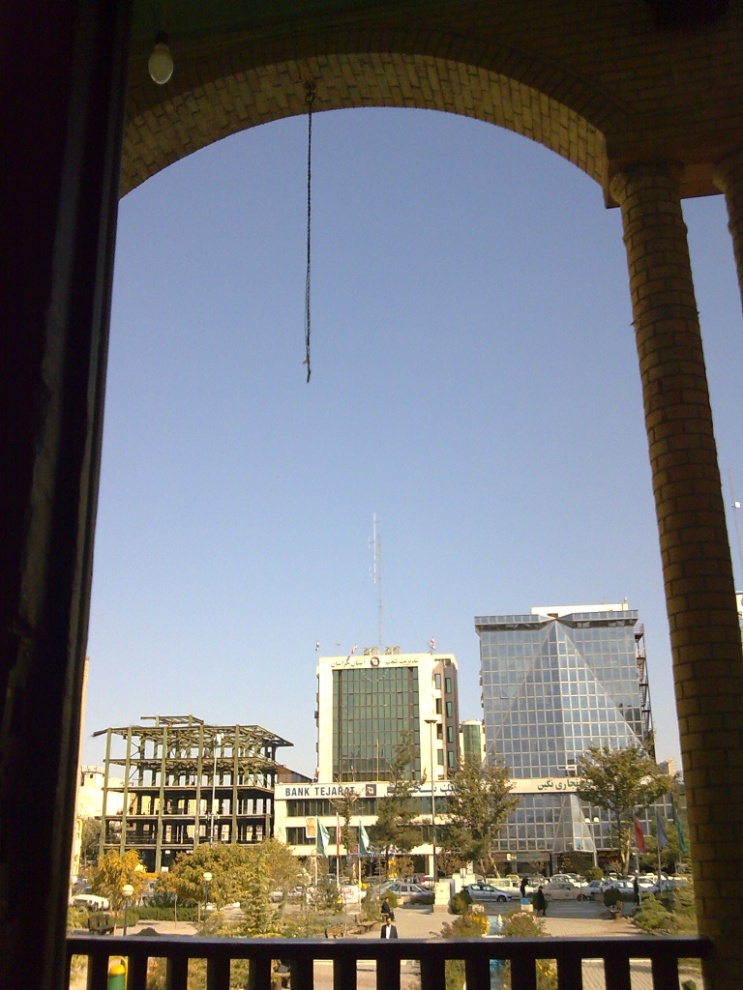 ایوان ضلع شمالی
تزئینات سنتوری بالای پنجره ها
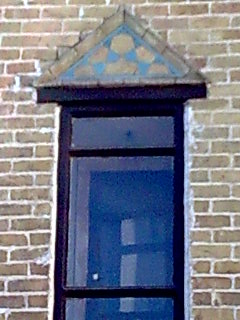 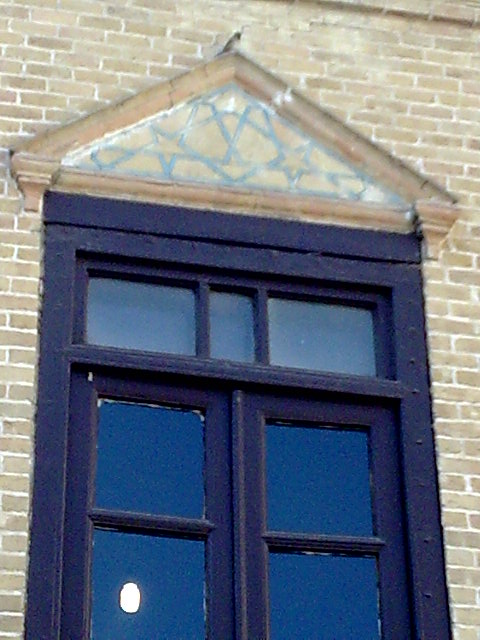 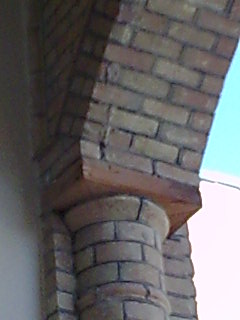 تزئینات سنتوری سردر ورودی
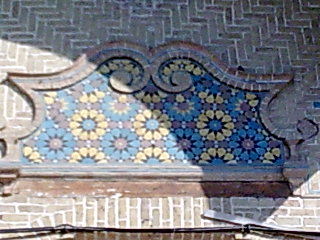 آجرکاری ایوان
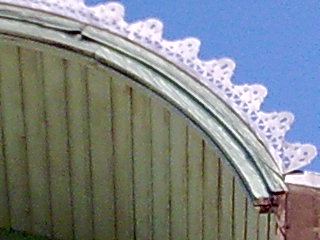 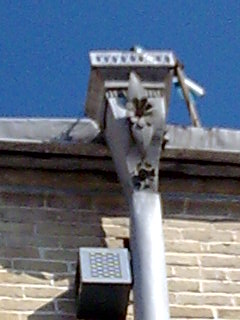 تزئینات دیگر بنا
کاشی کاری آبنما(الحاقی)
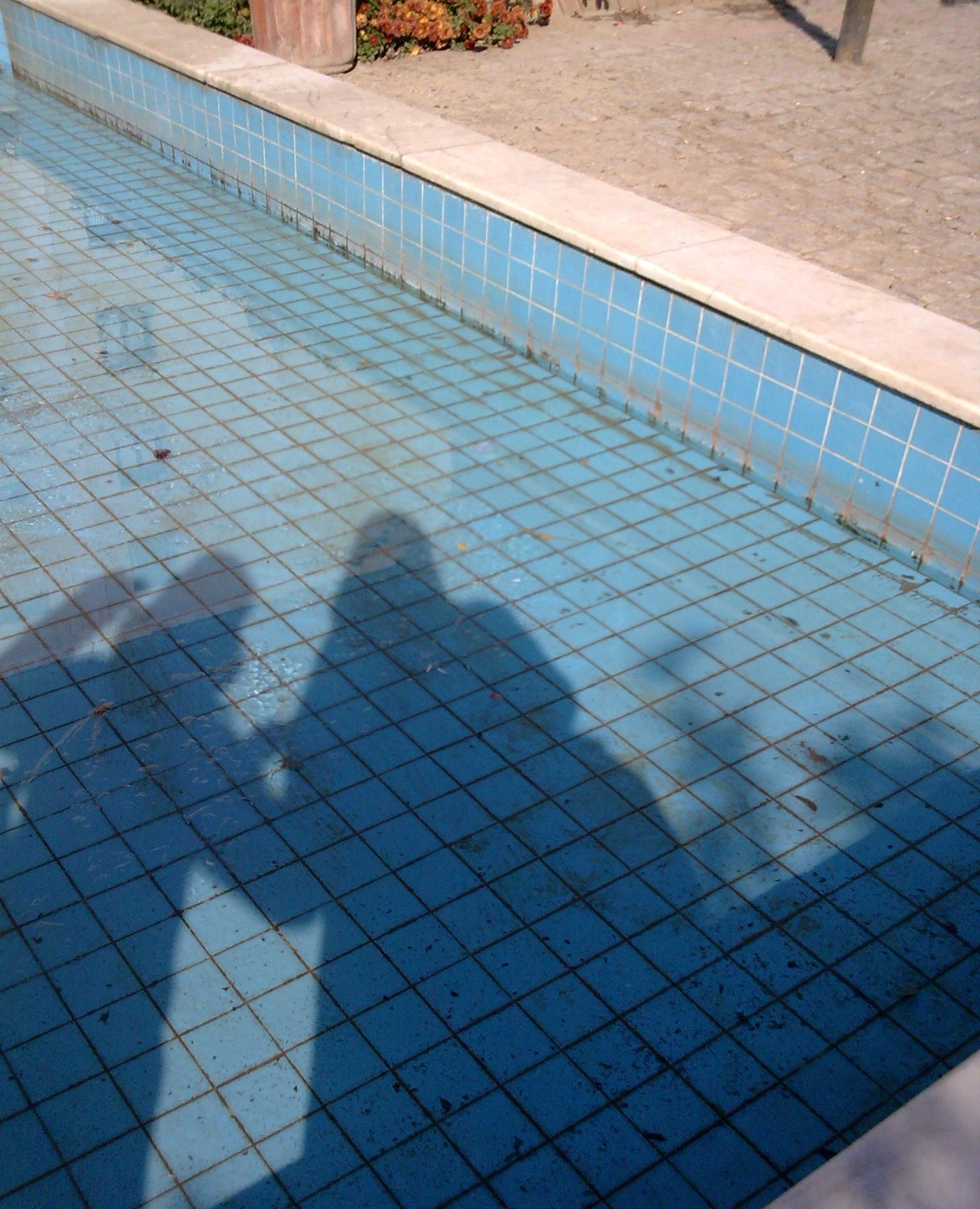 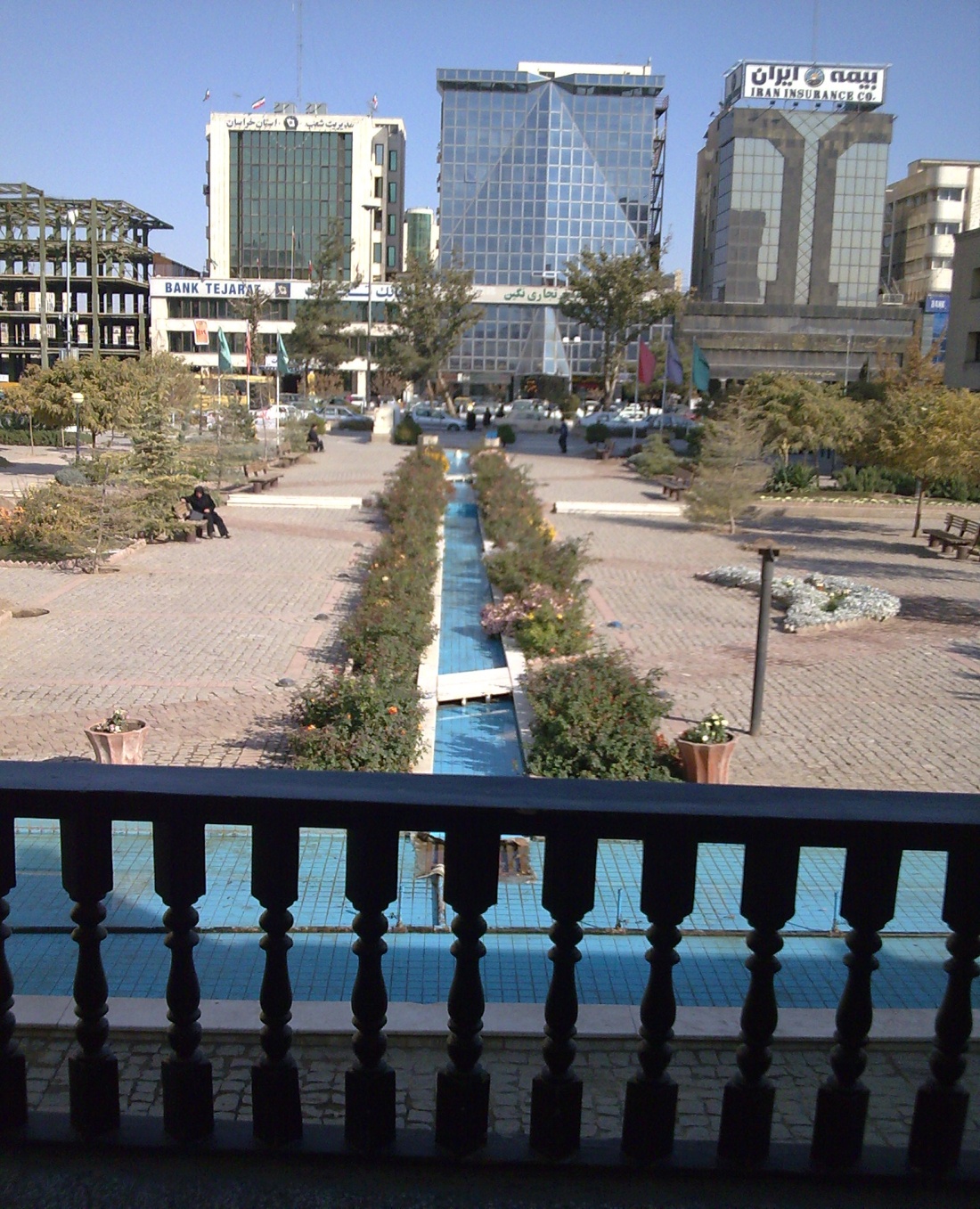 پلان
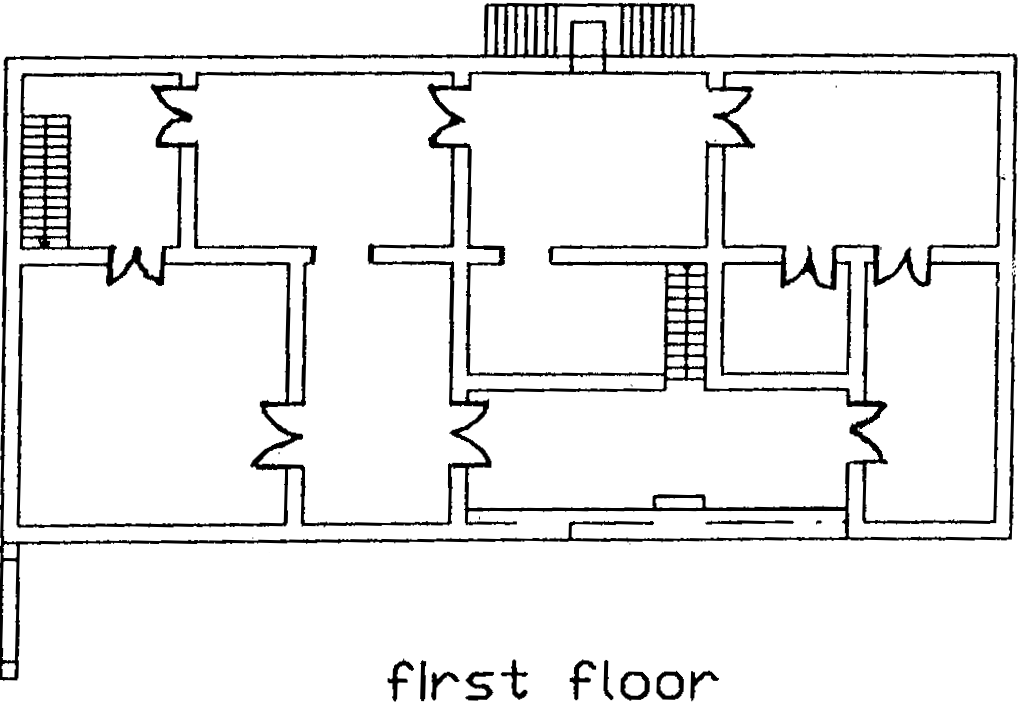 سالن نمایشگاه
سالن نمایشگاه
سالن نمایشگاه
انبار
نگهبانی
خدماتی
سالن نمایشگاه
سالن نمایشگاه
خدماتی
لابی ورودی
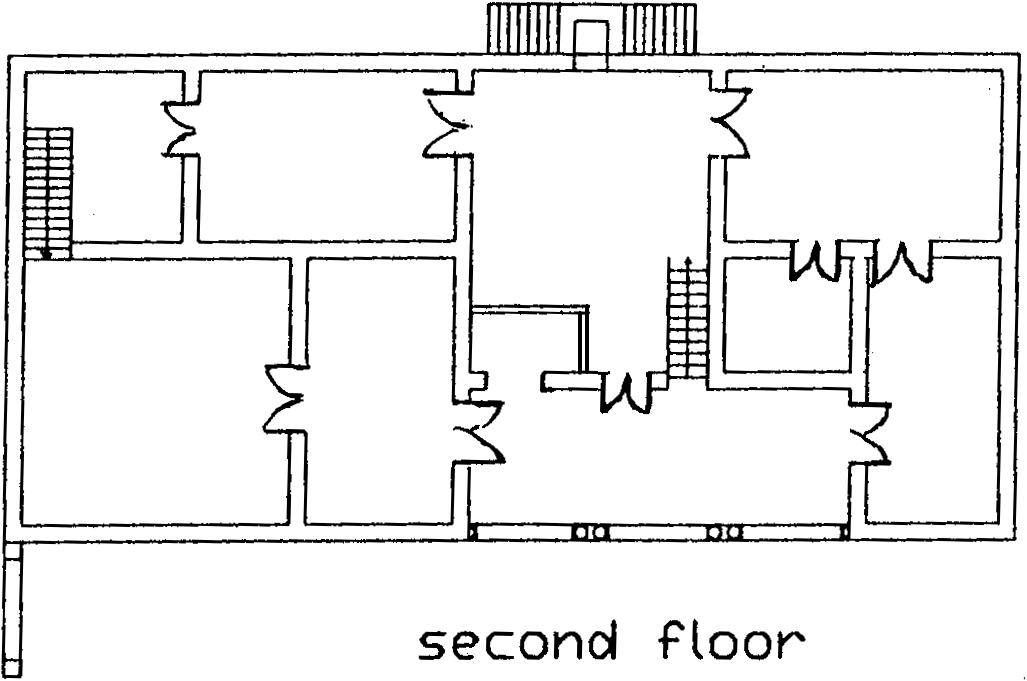 کلاس
کلاس
فضای تقسیم
اتاق جلسات
آبدارخانه
اداری
دفتر مدیریت
اداری
اداری
تراس
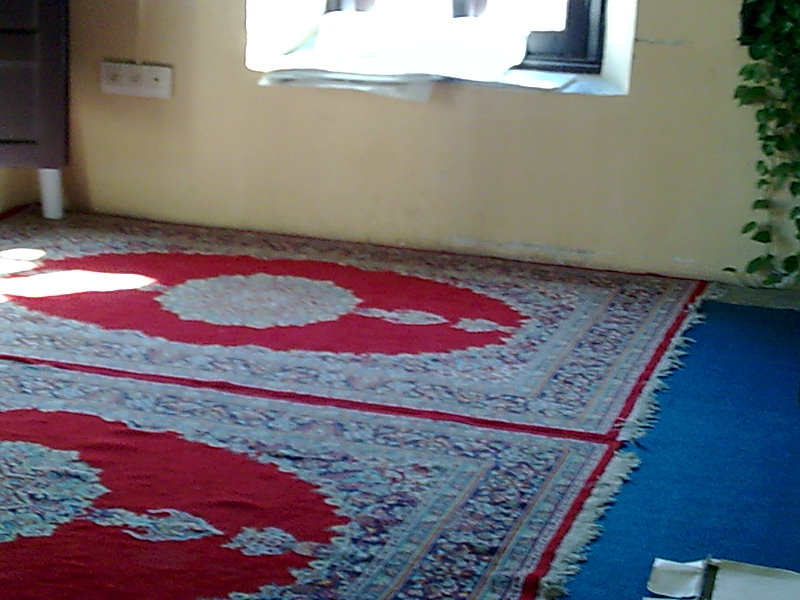 کلاس
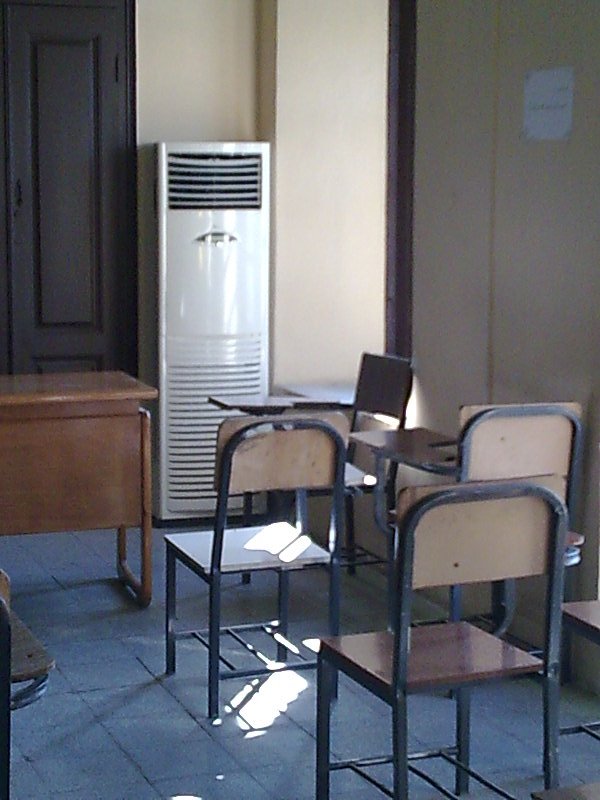 اداری
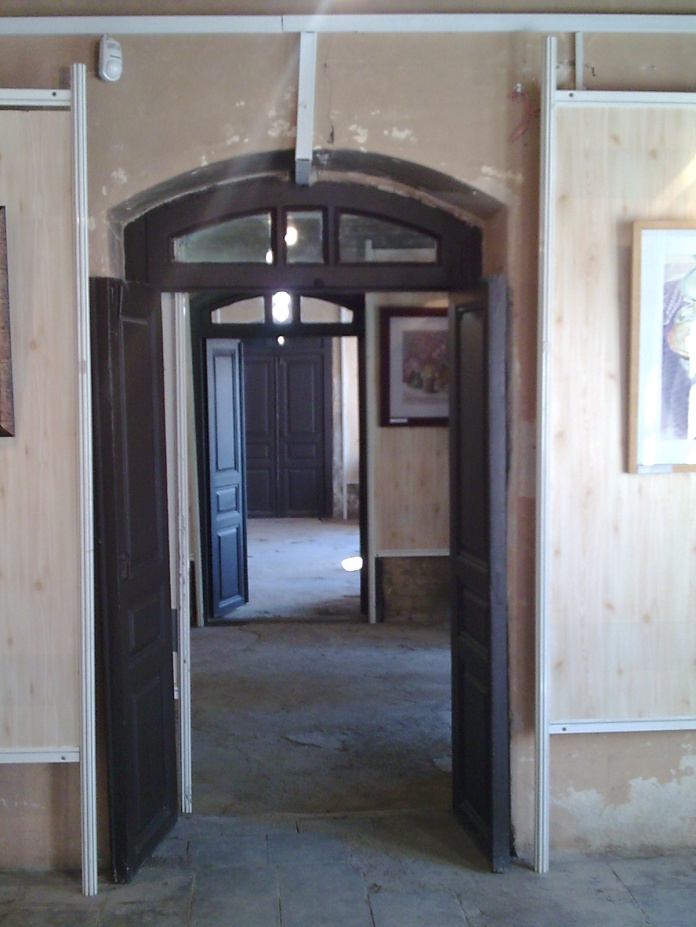 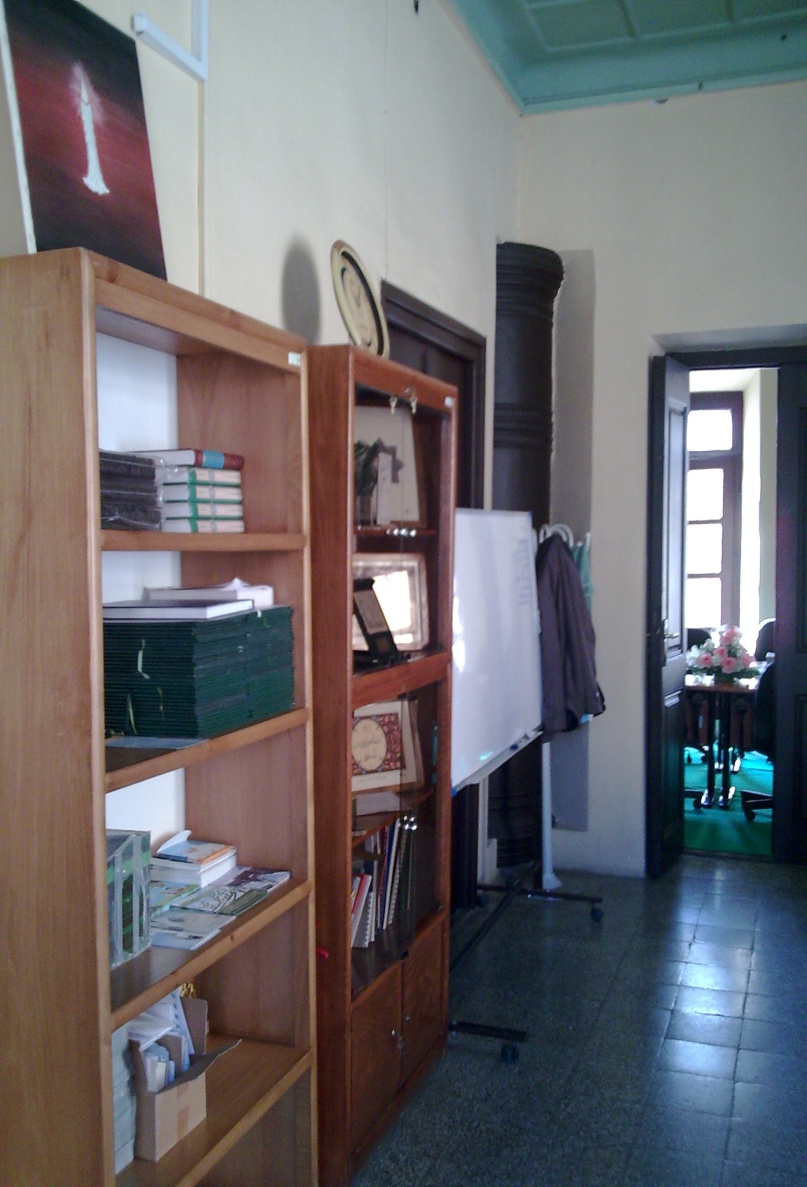 آبدارخانه
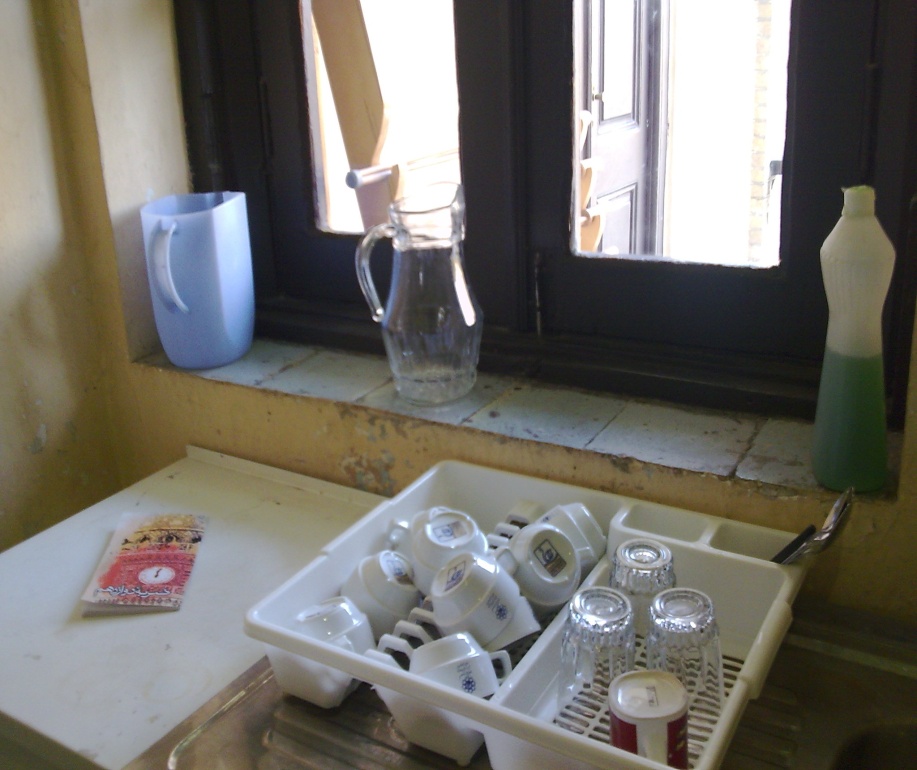 سالن نمایشگاه
اداری
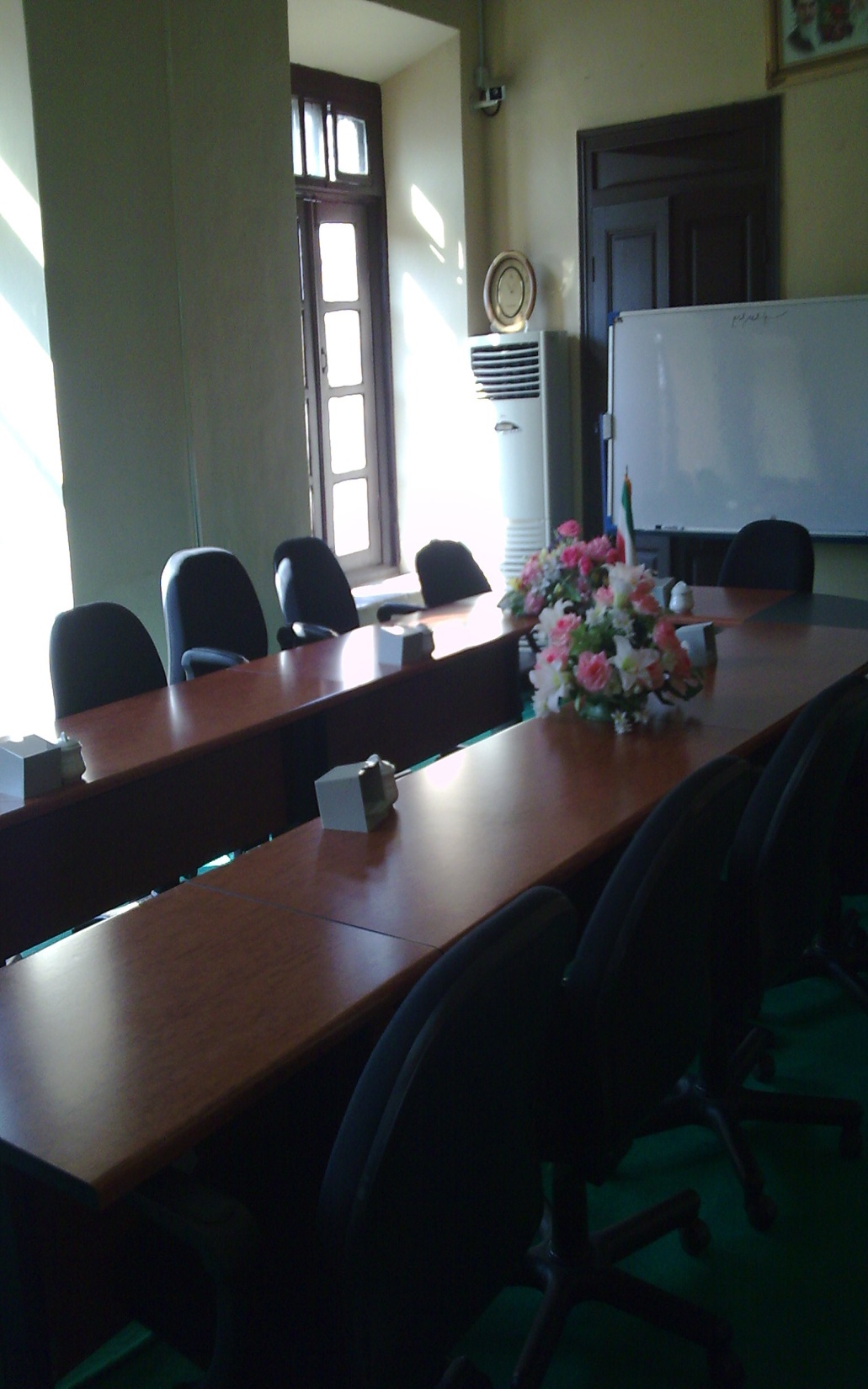 اتاق جلسات
دفتر رئیس مرکز
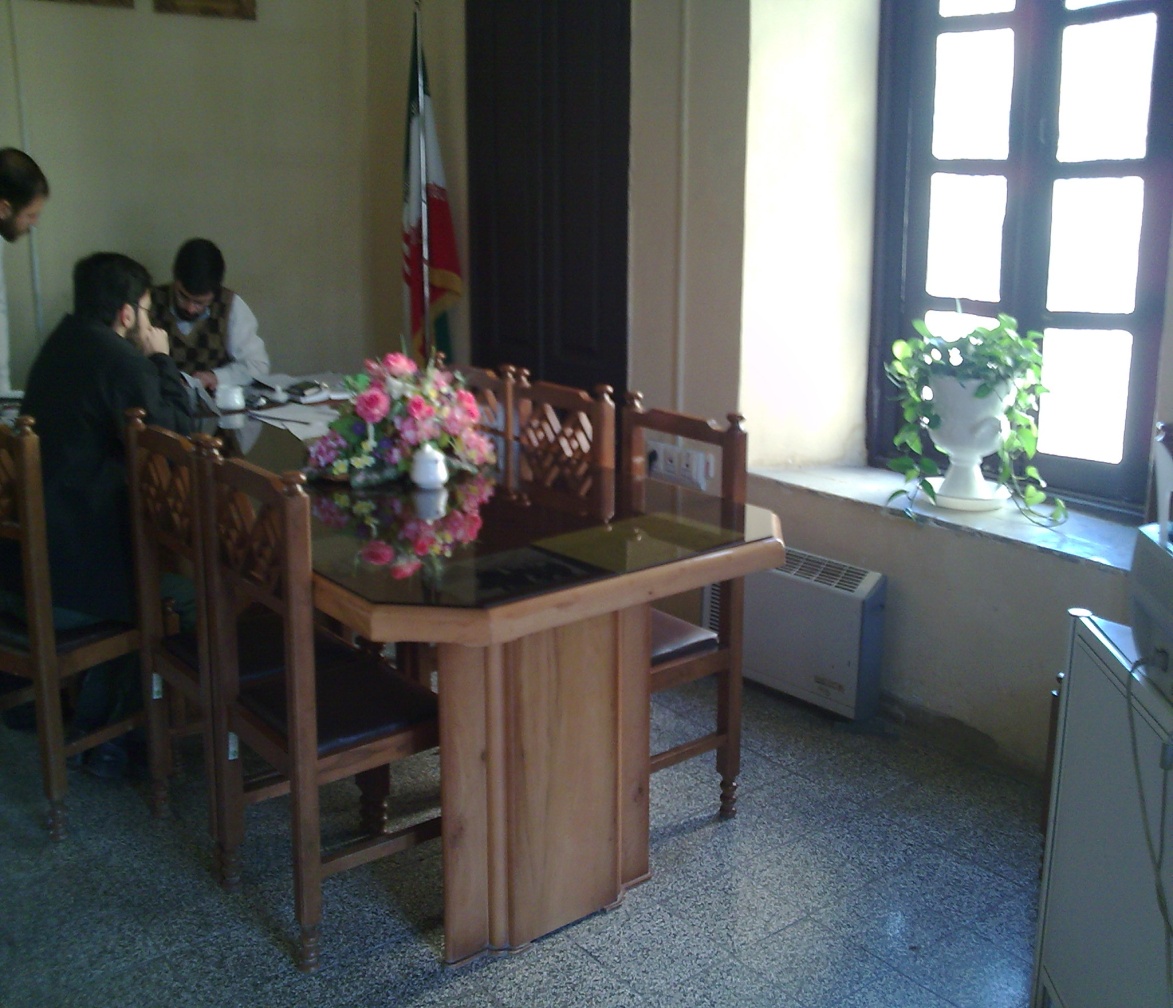 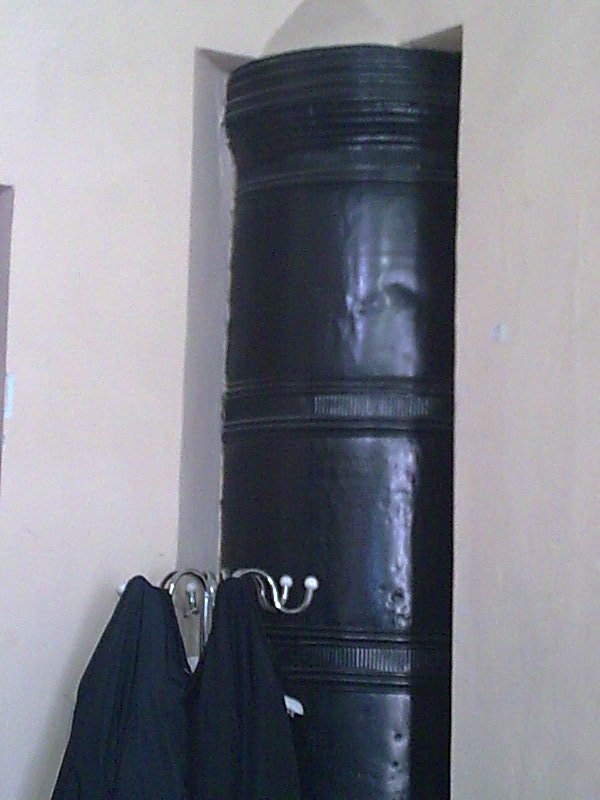 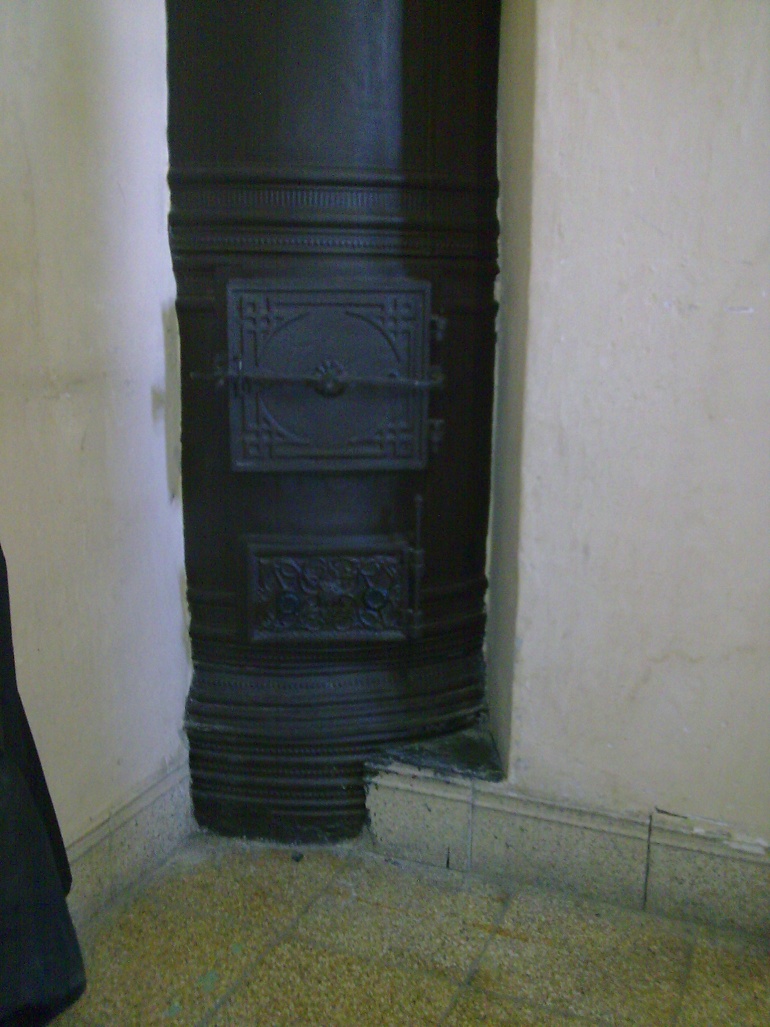 جابخاری قدیمی در اتاقهای مختلف
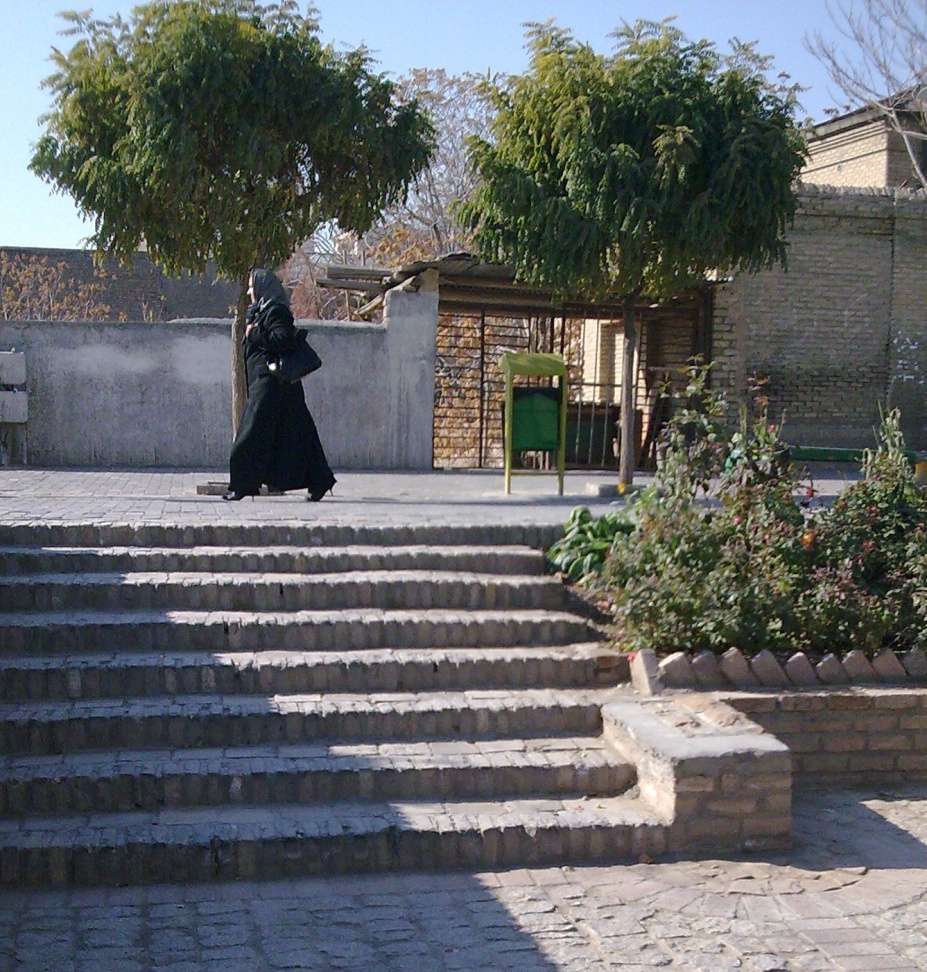 پایین بودن بنا از سطح خیابان جنت
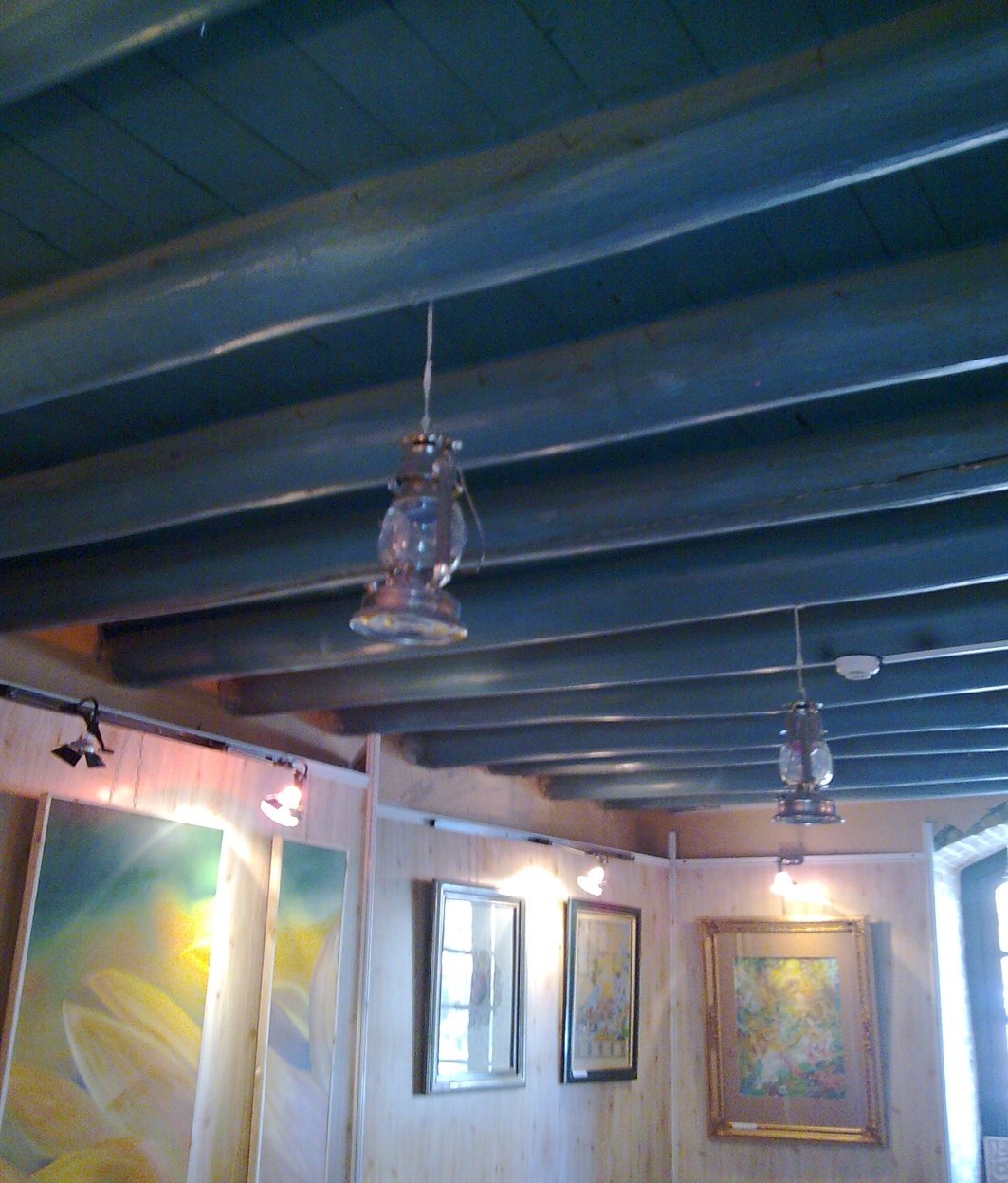 سقف طبقه اول
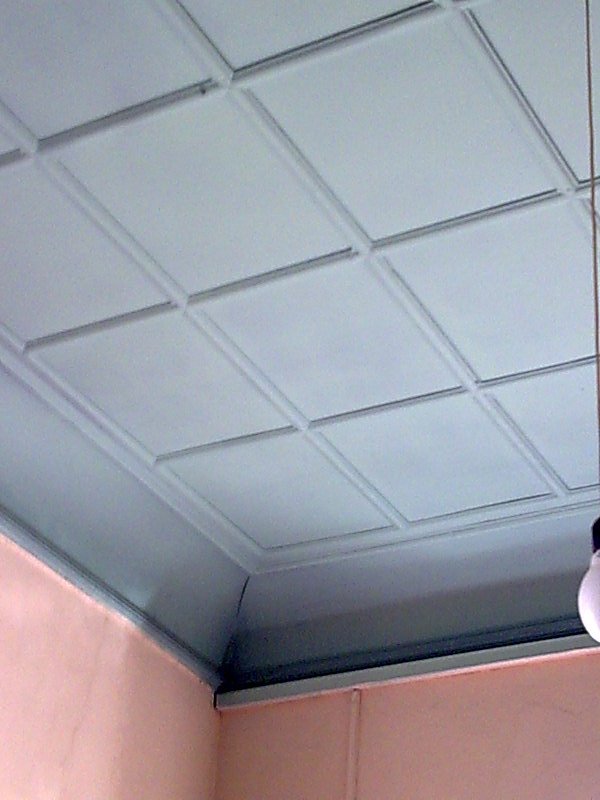 سقف طبقه همکف
آسیب شناسی
_رطوبت
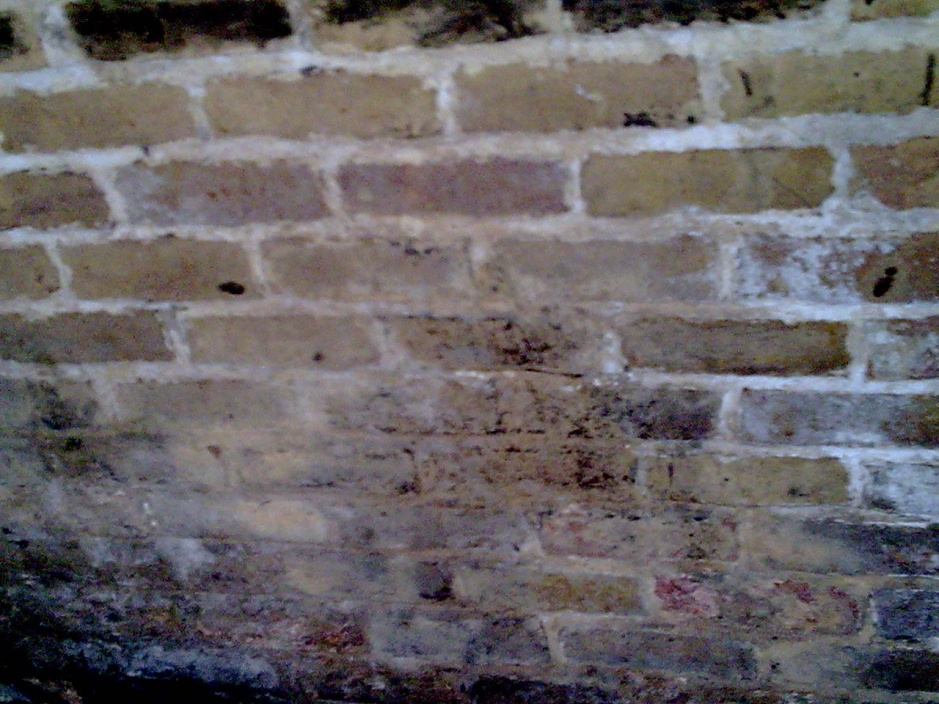 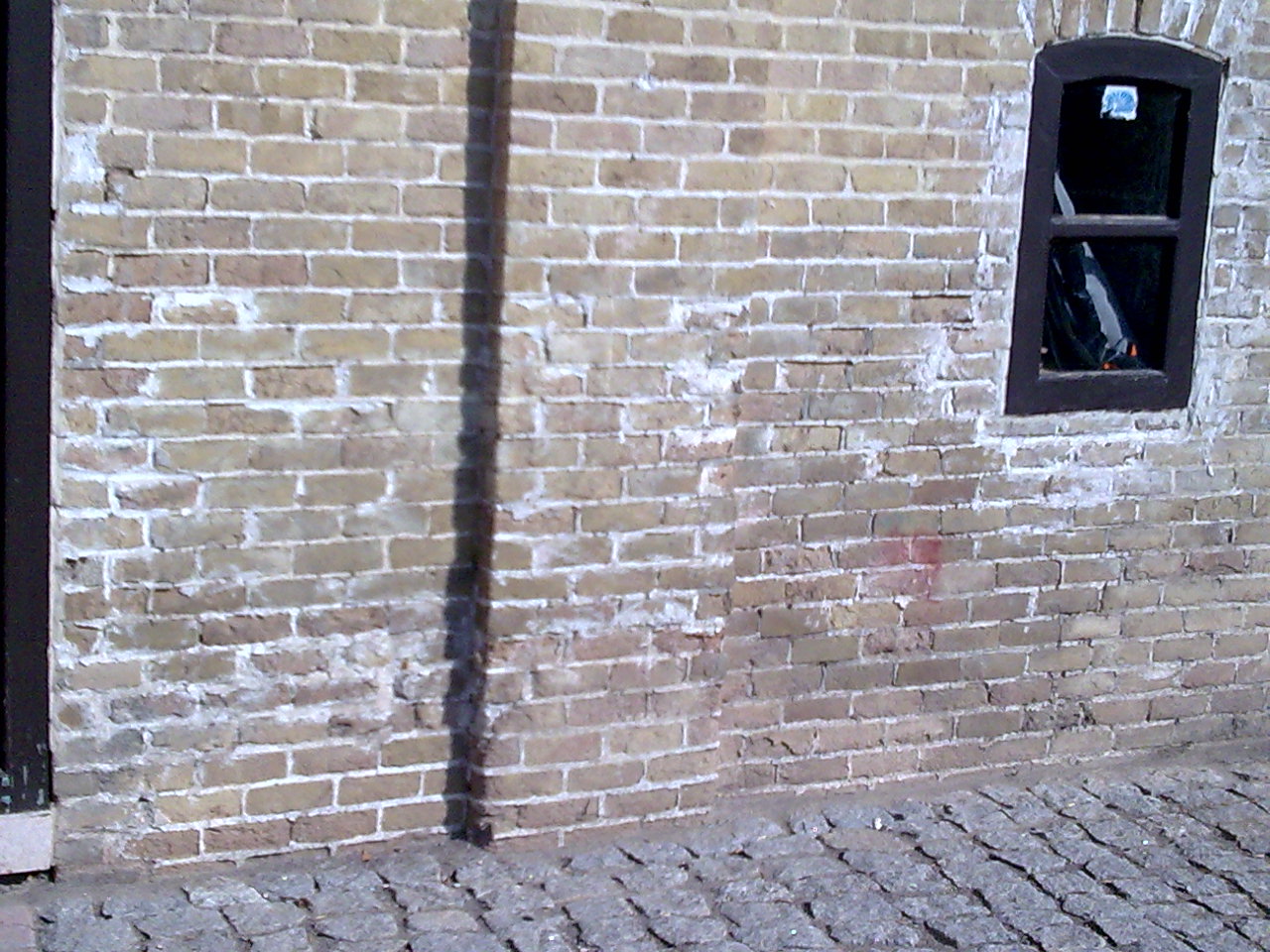 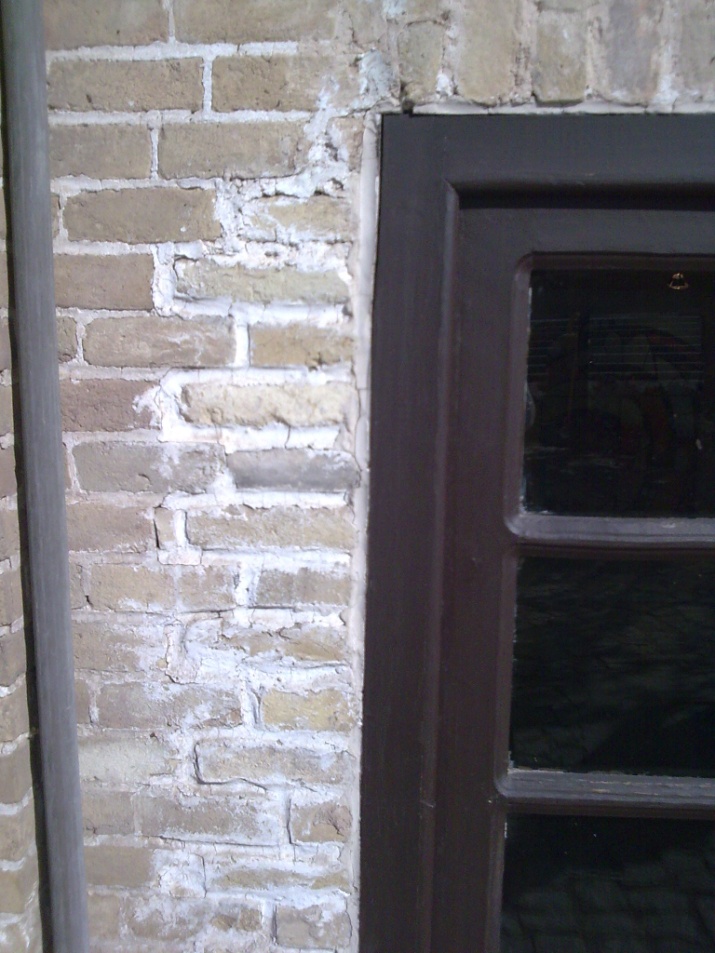 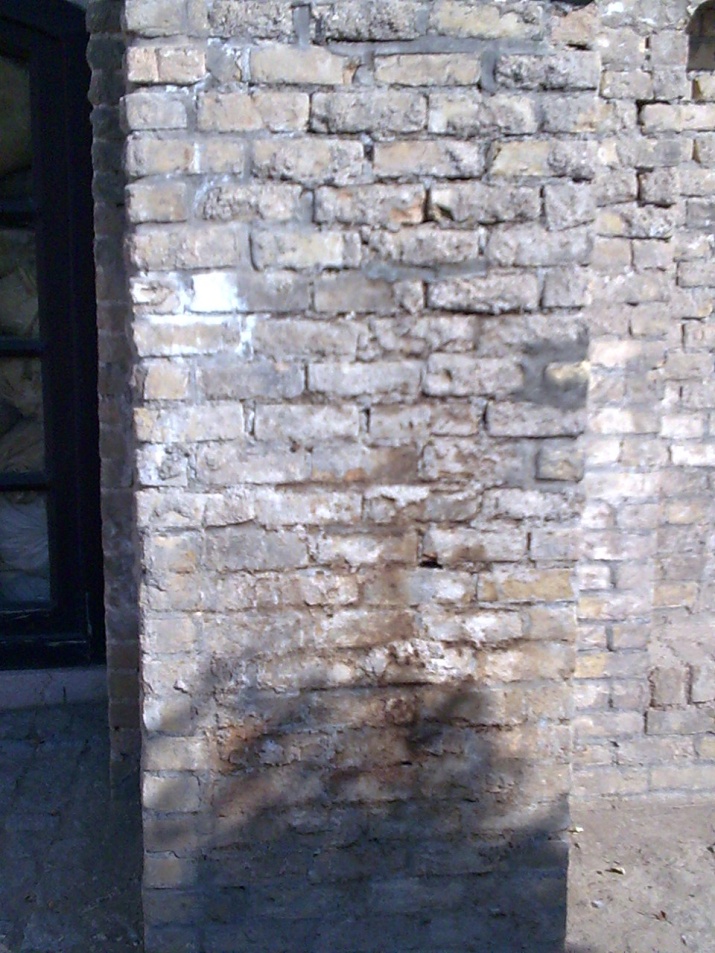 رطوبت زدگی در کف(طبقه همکف)
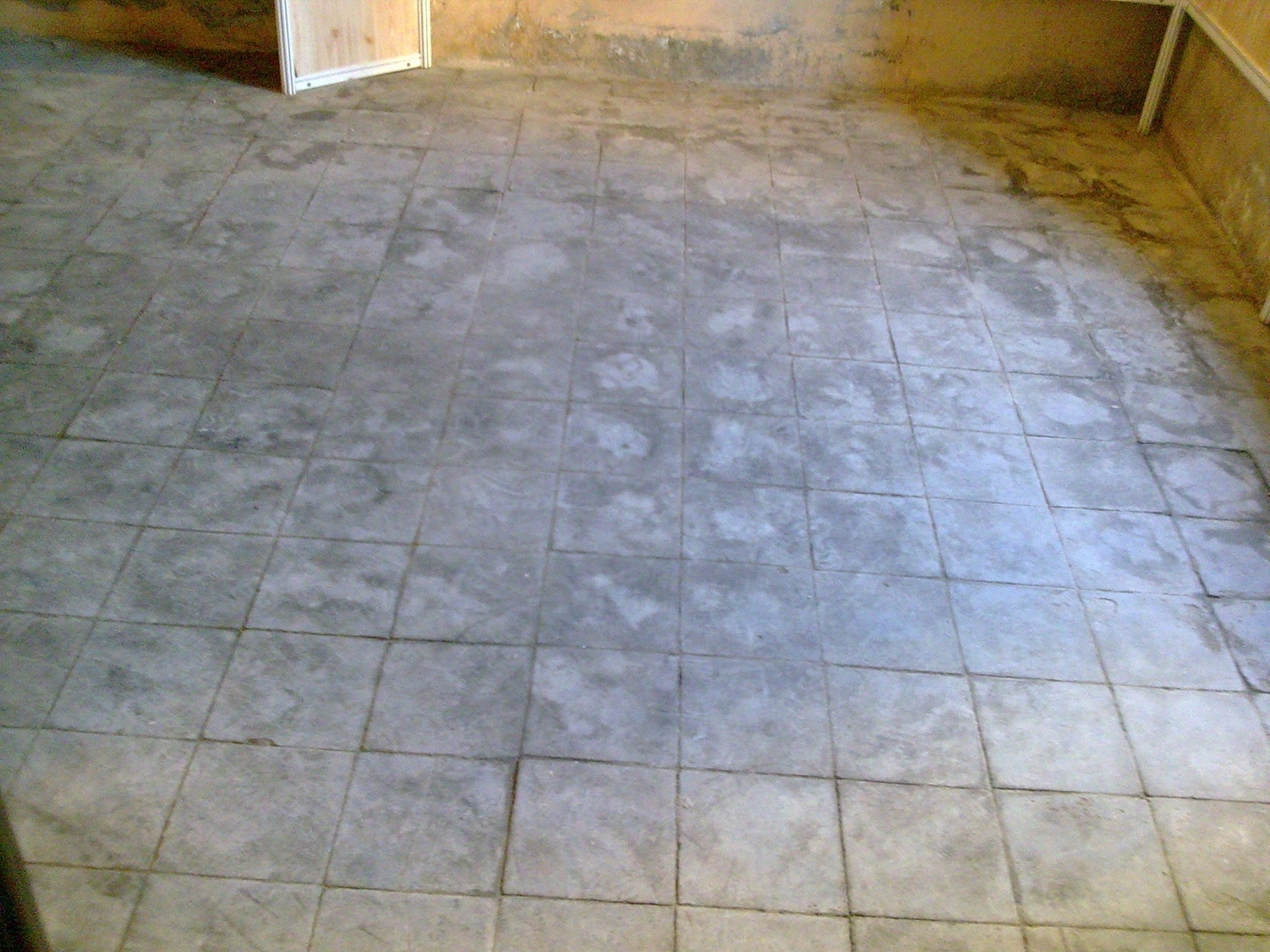 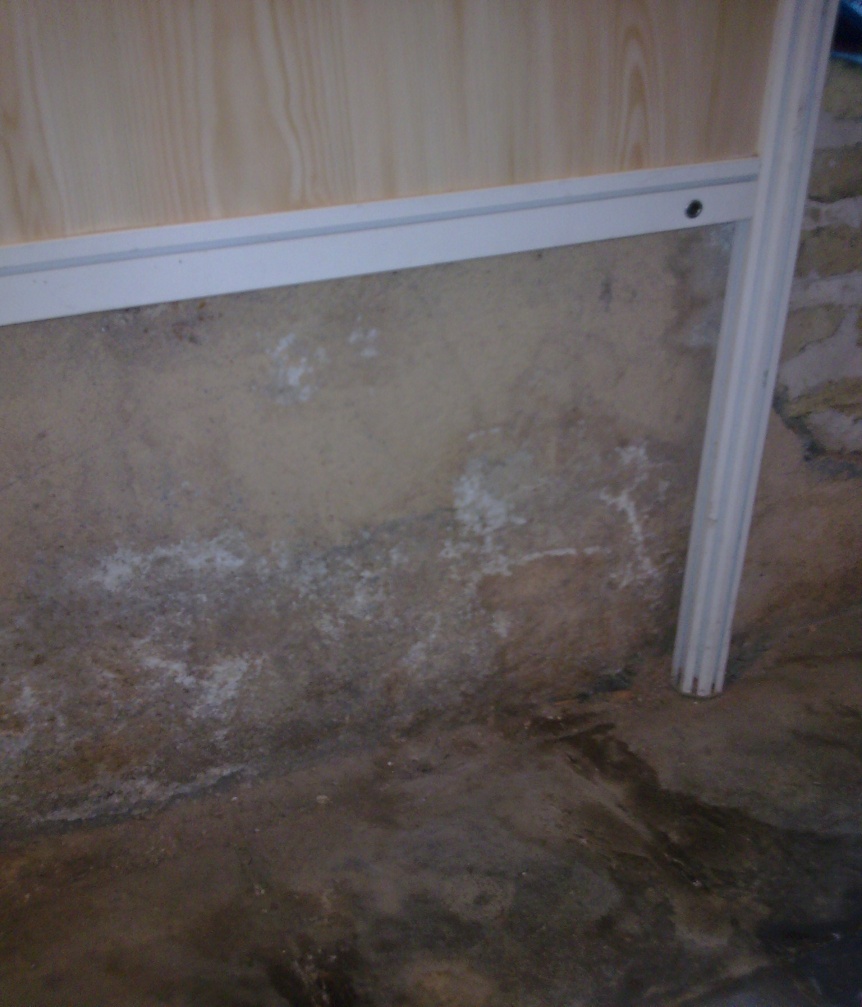 رطوبت در پای دیوار
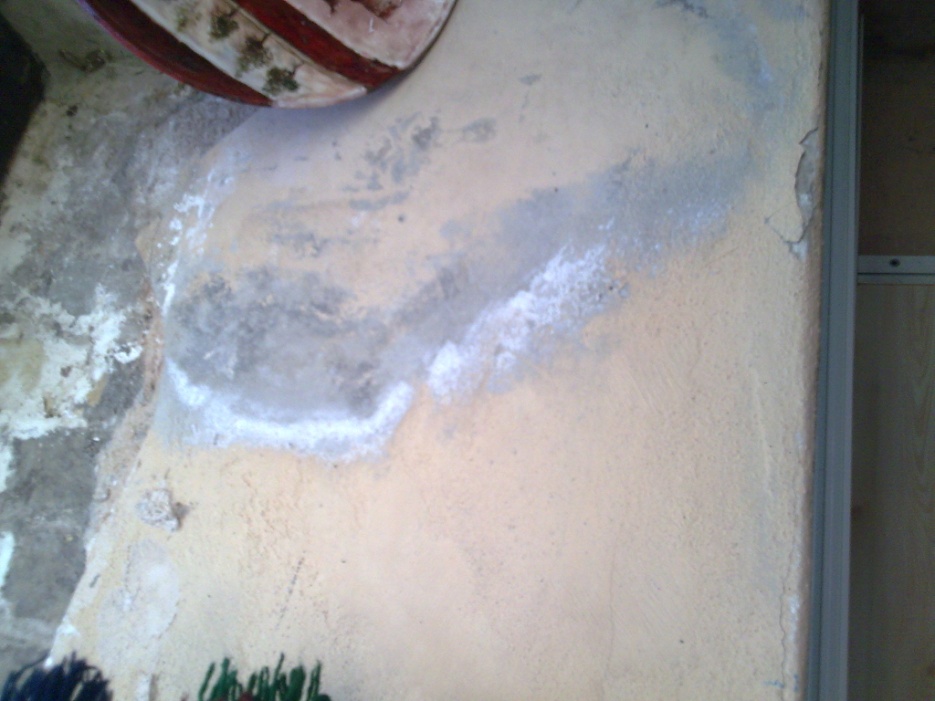 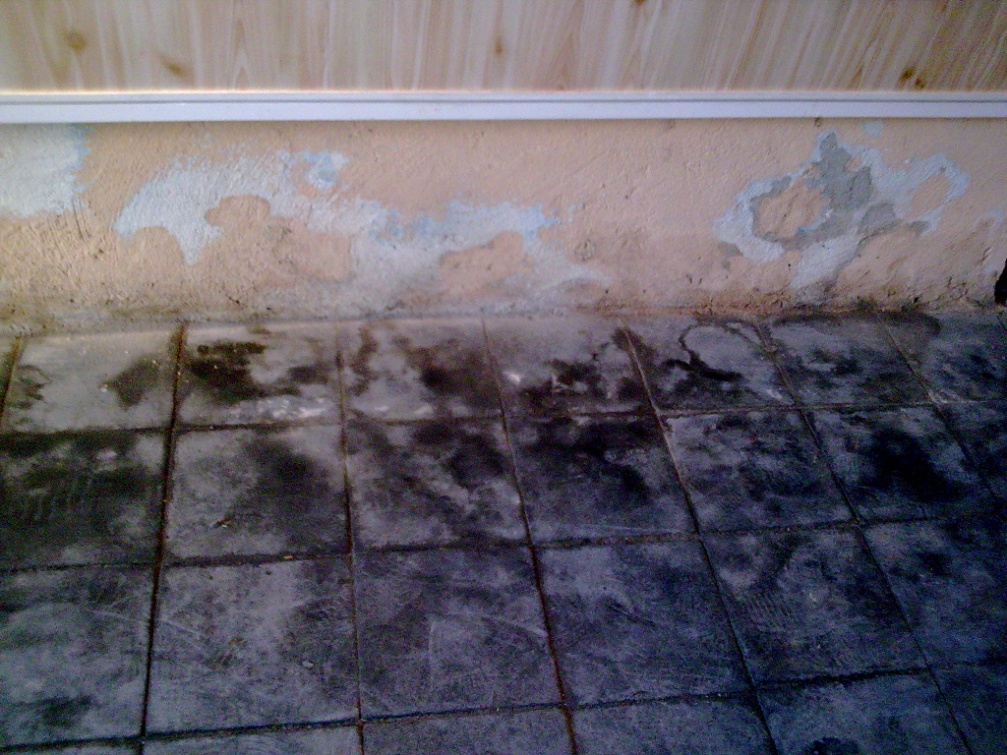 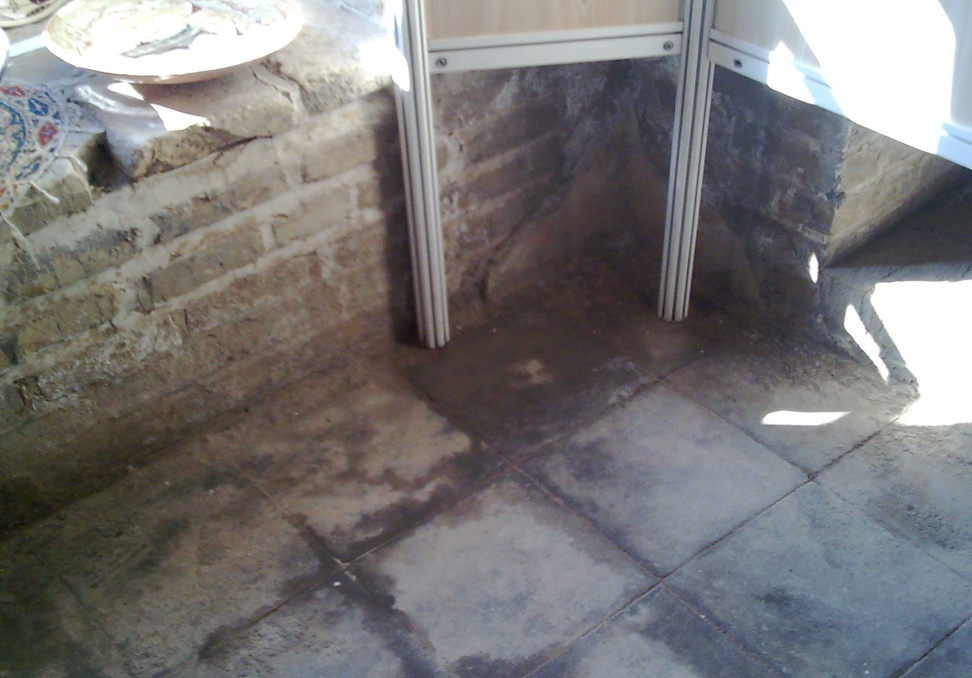 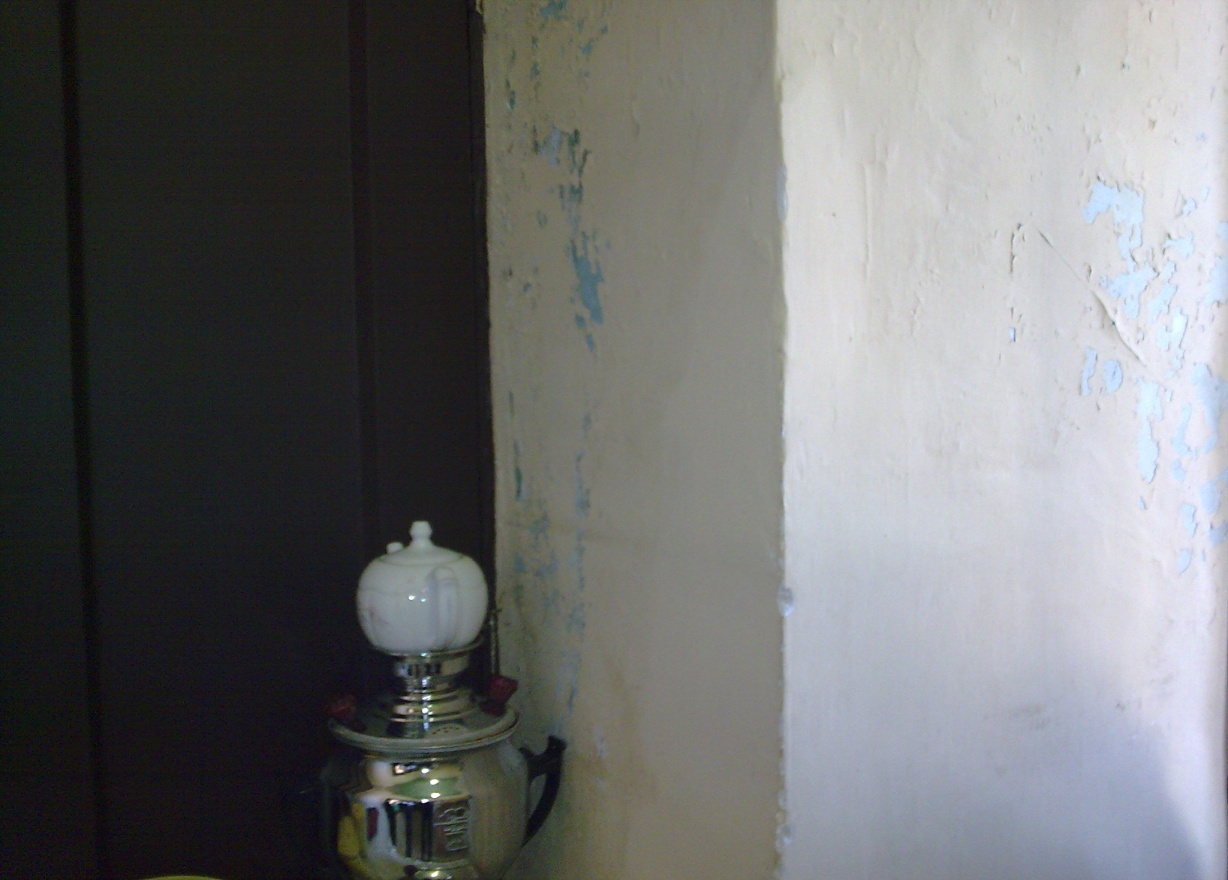 رطوبت در آبدارخانه
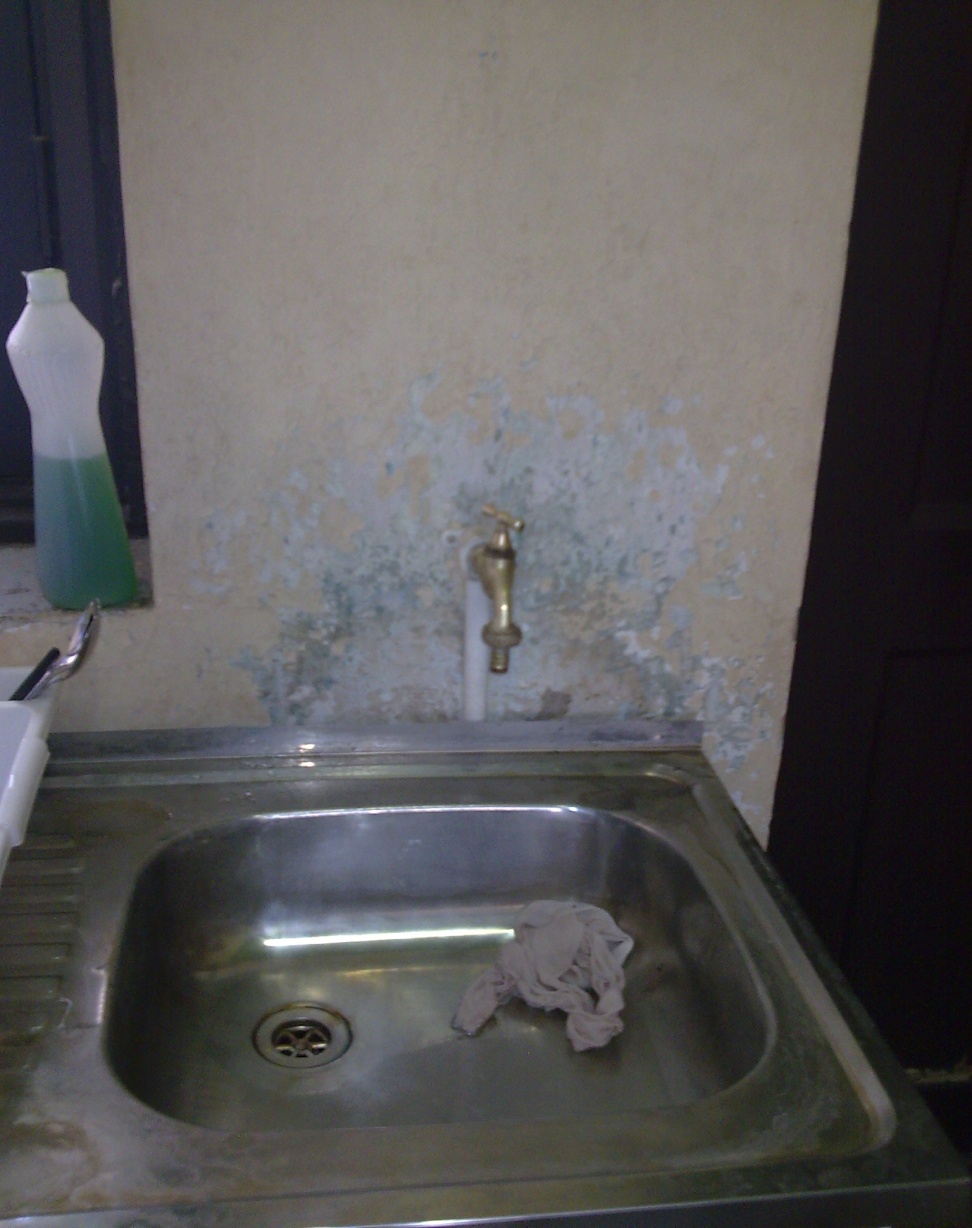 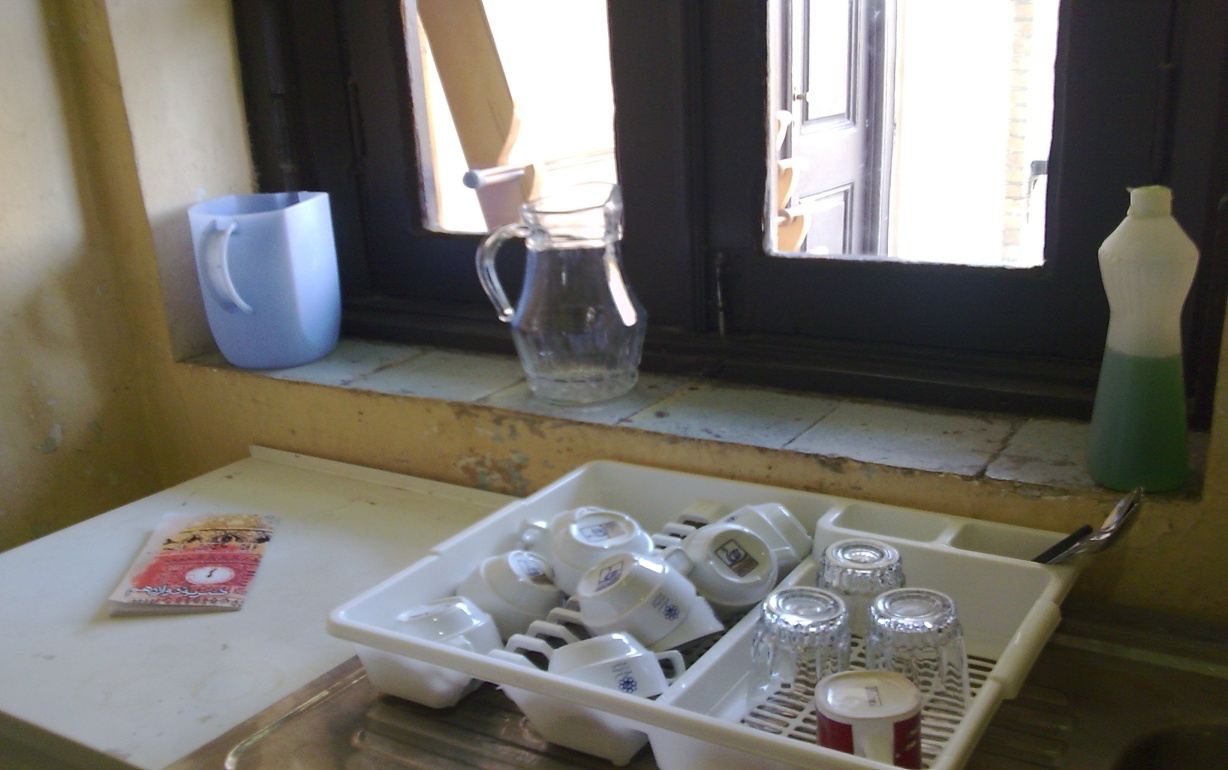 _تابش نور خورشيد
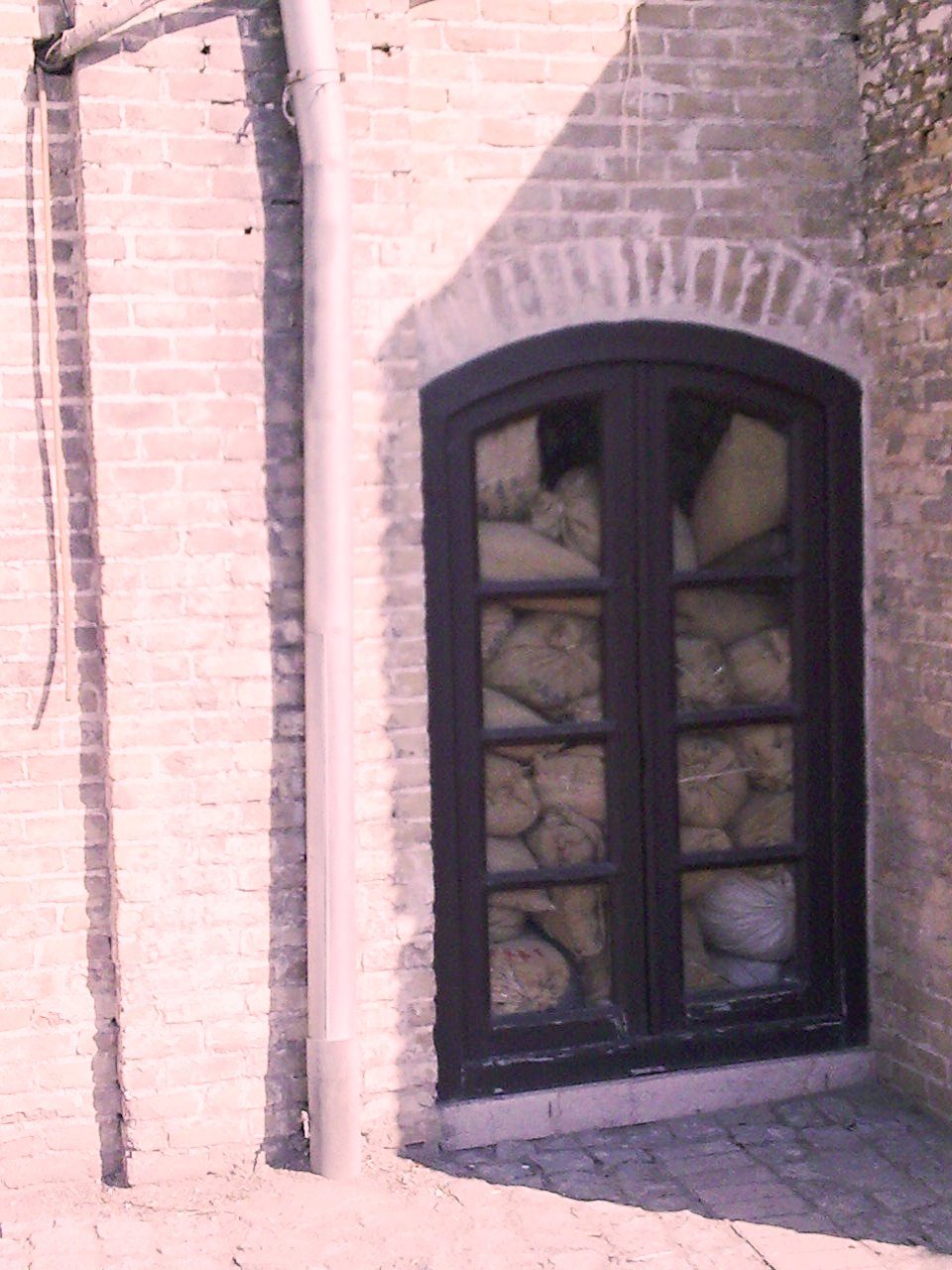 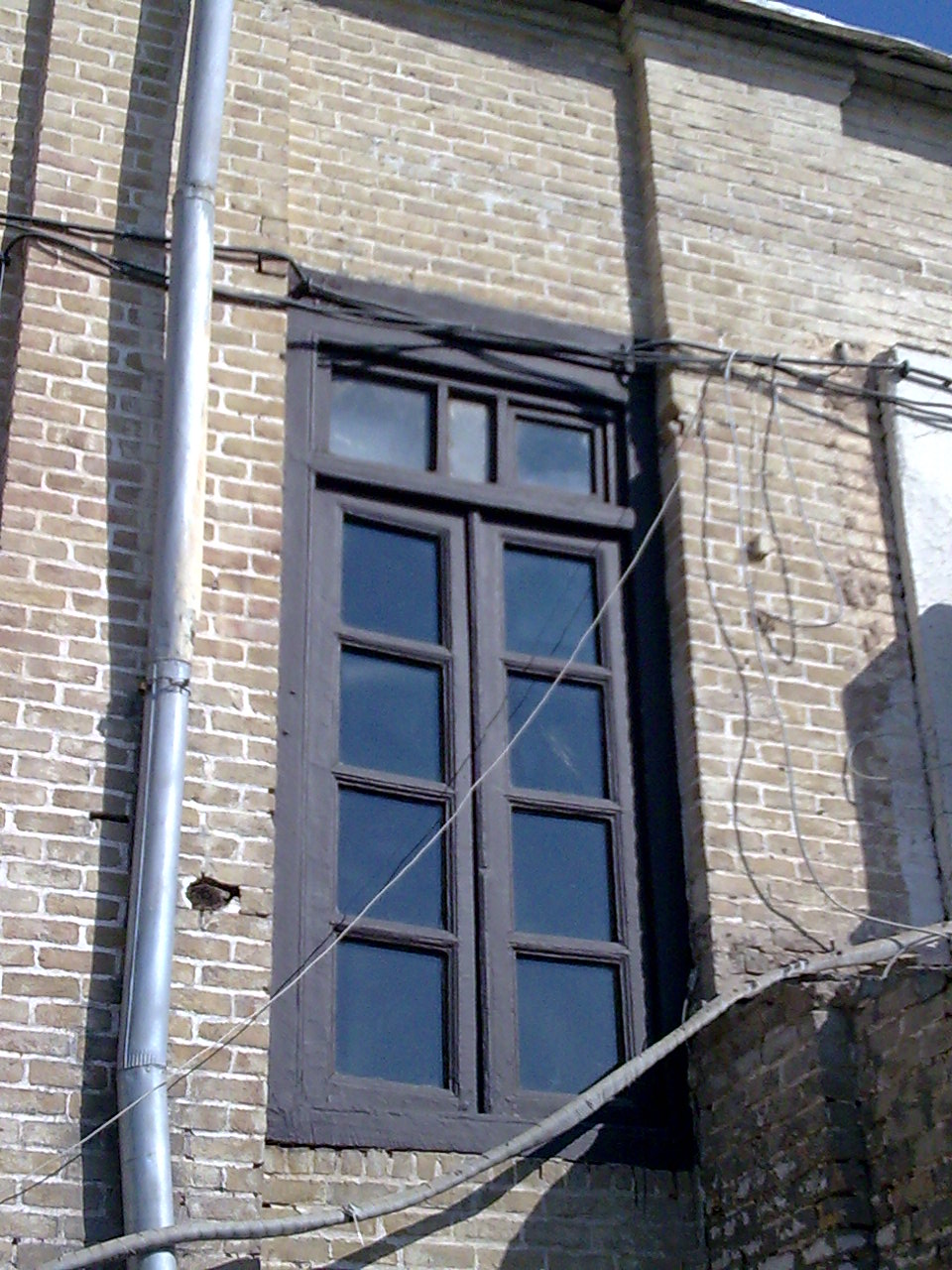 _مرمت ها ي غير اصولي
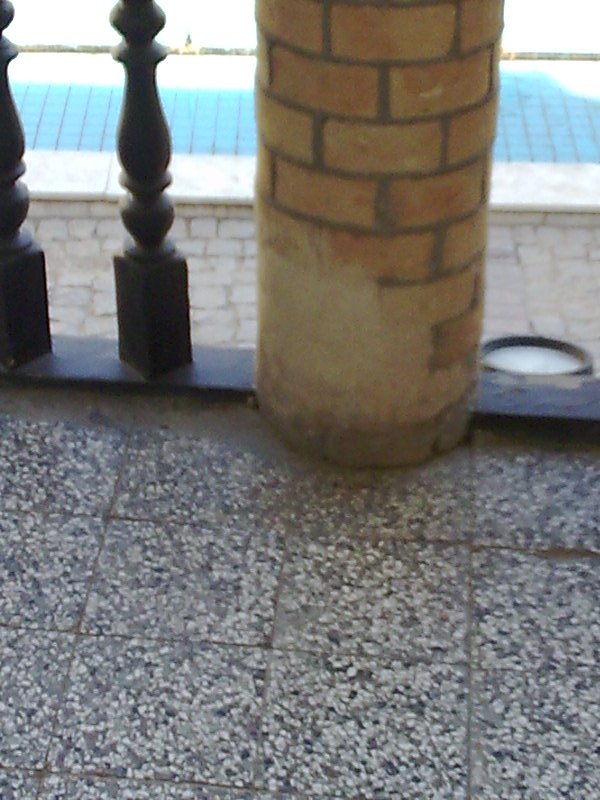 مرمت نامناسب در پای ستون و کف
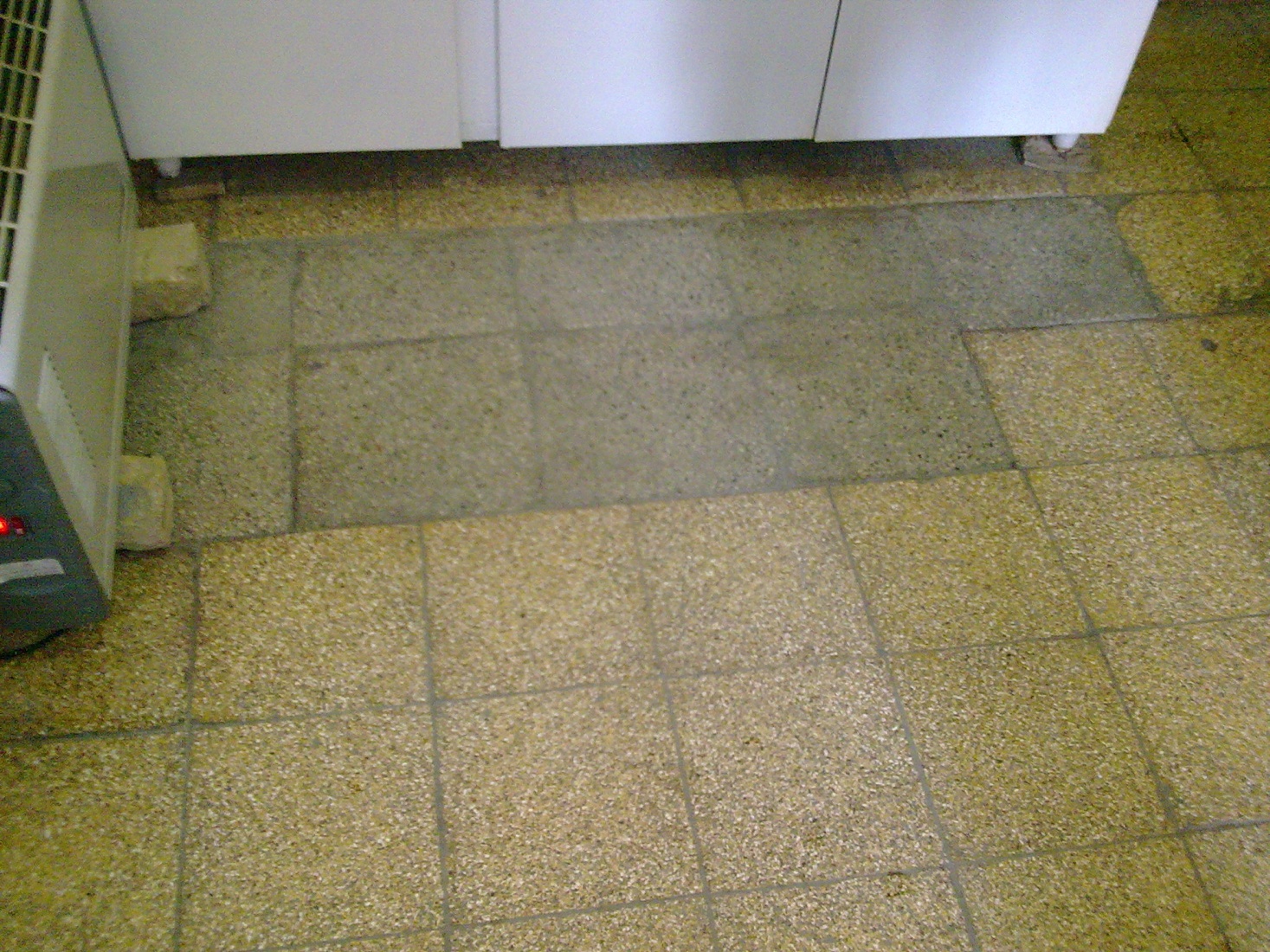 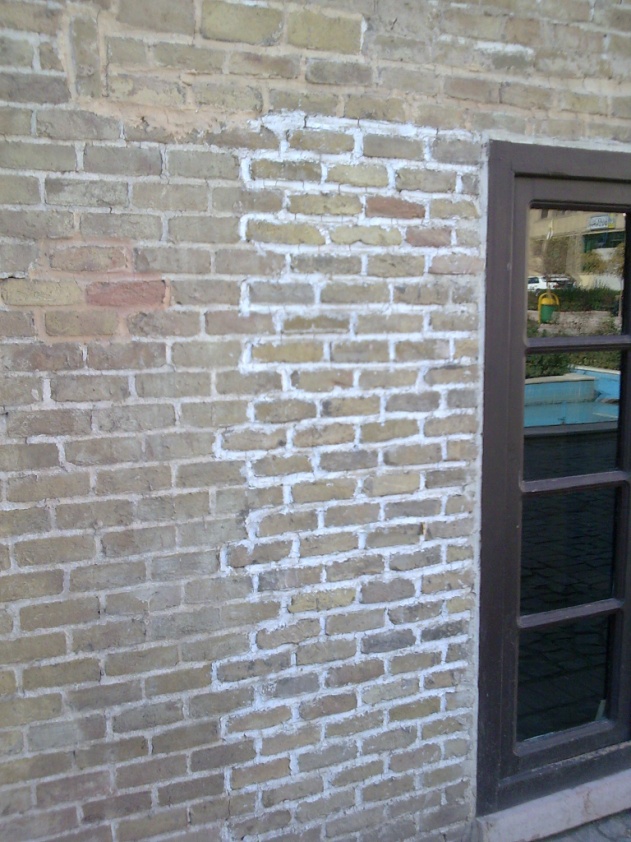 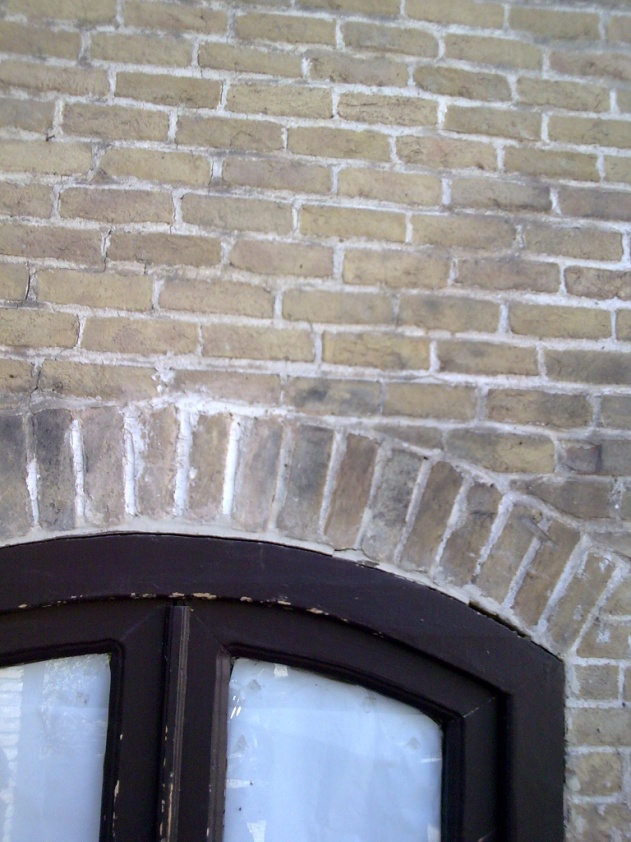 مرمت و بندکشی نامناسب آجرکاری در نما
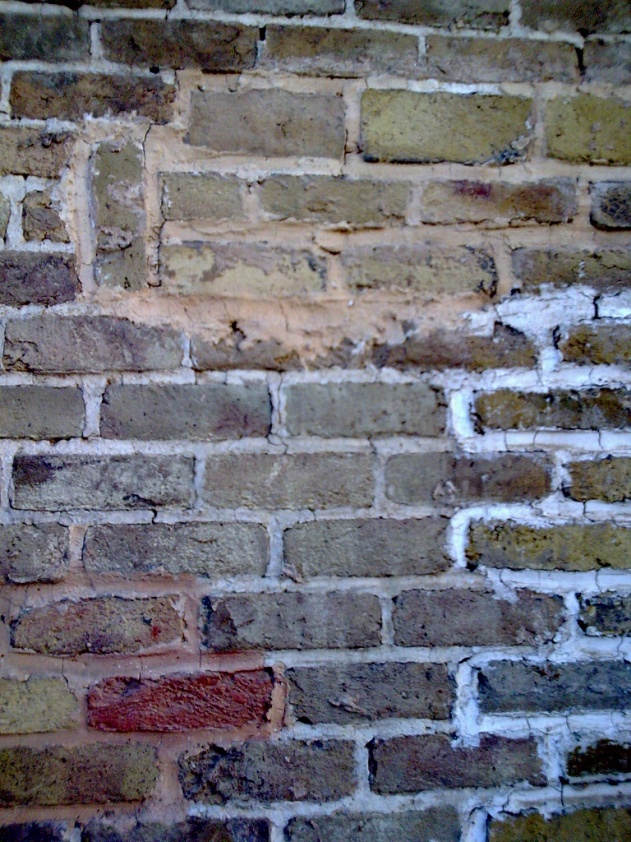 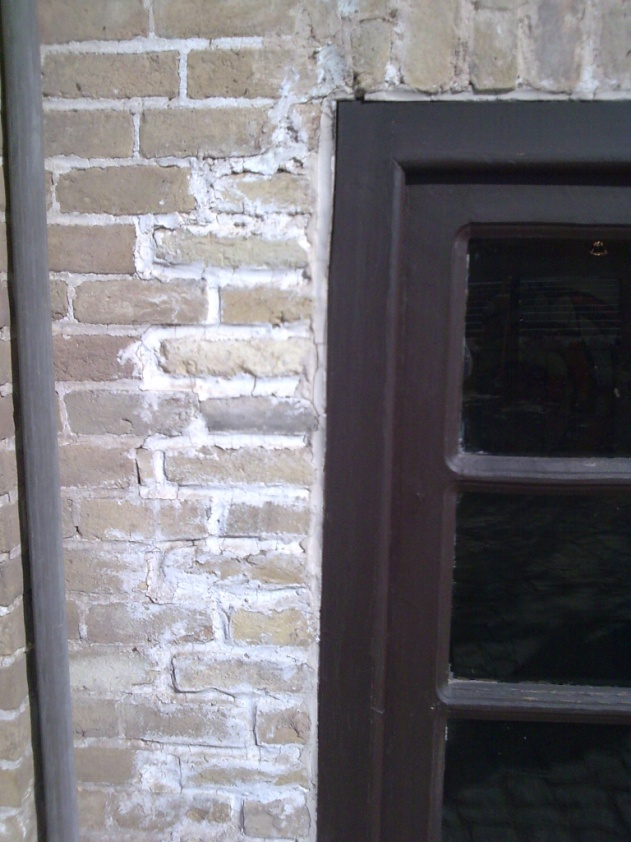 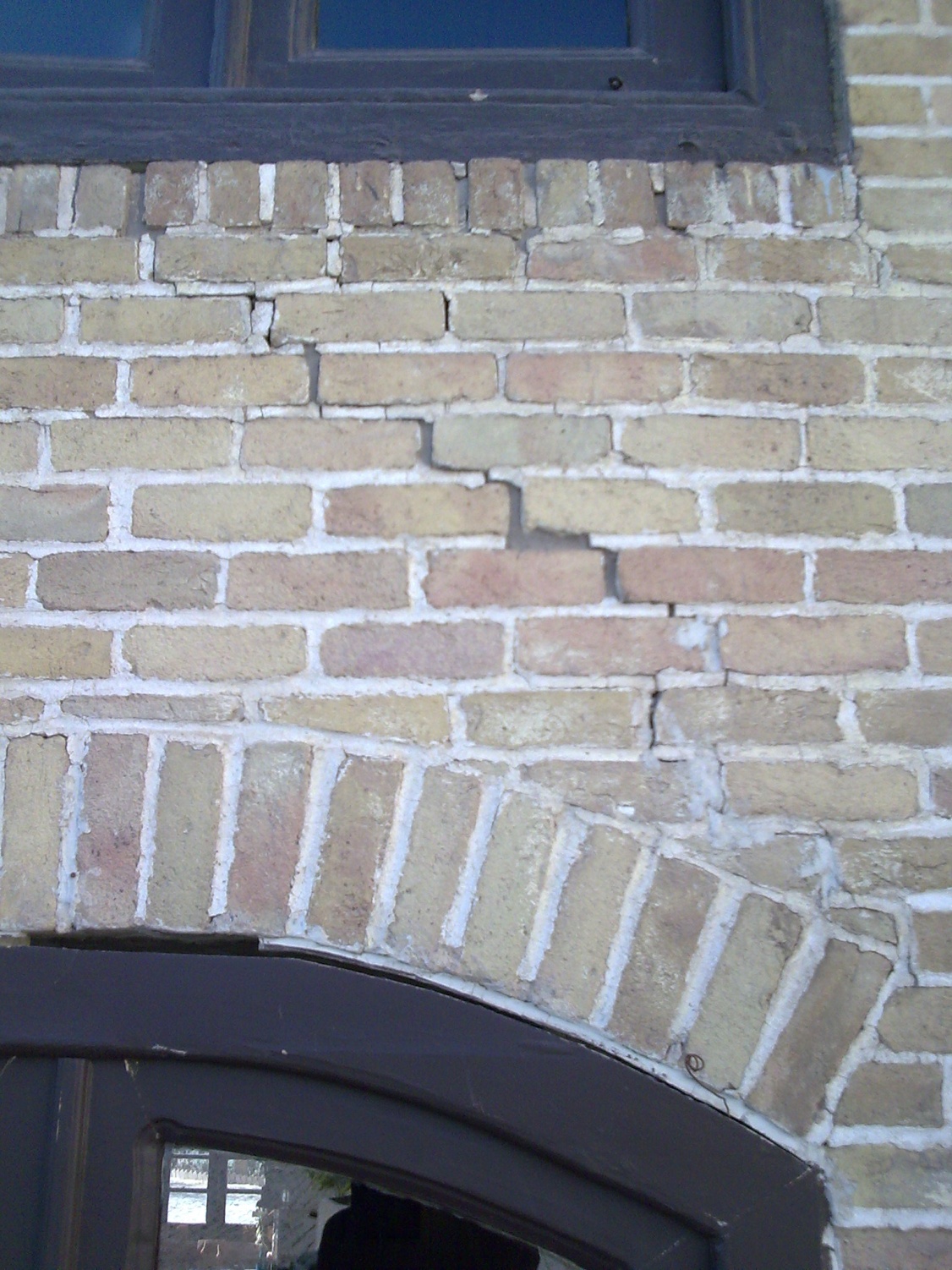 تخریب بر اثر عوامل سازهای
_تخریب بر اثر عوامل فیزیکی
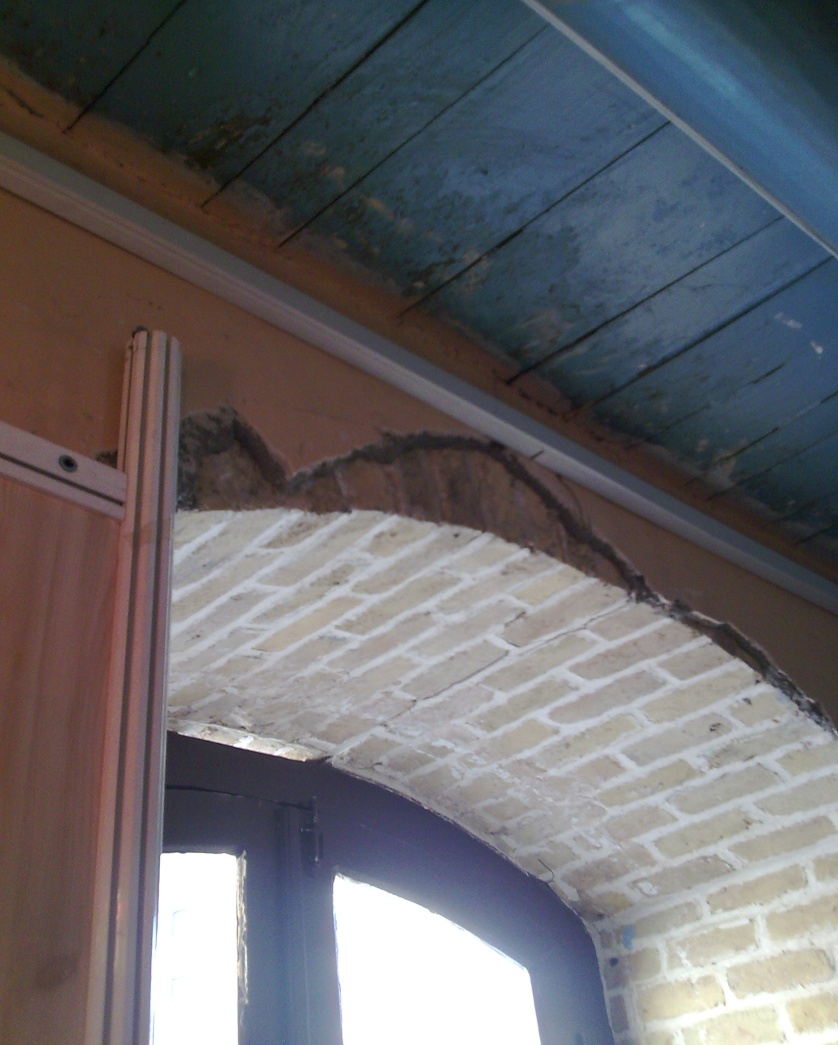 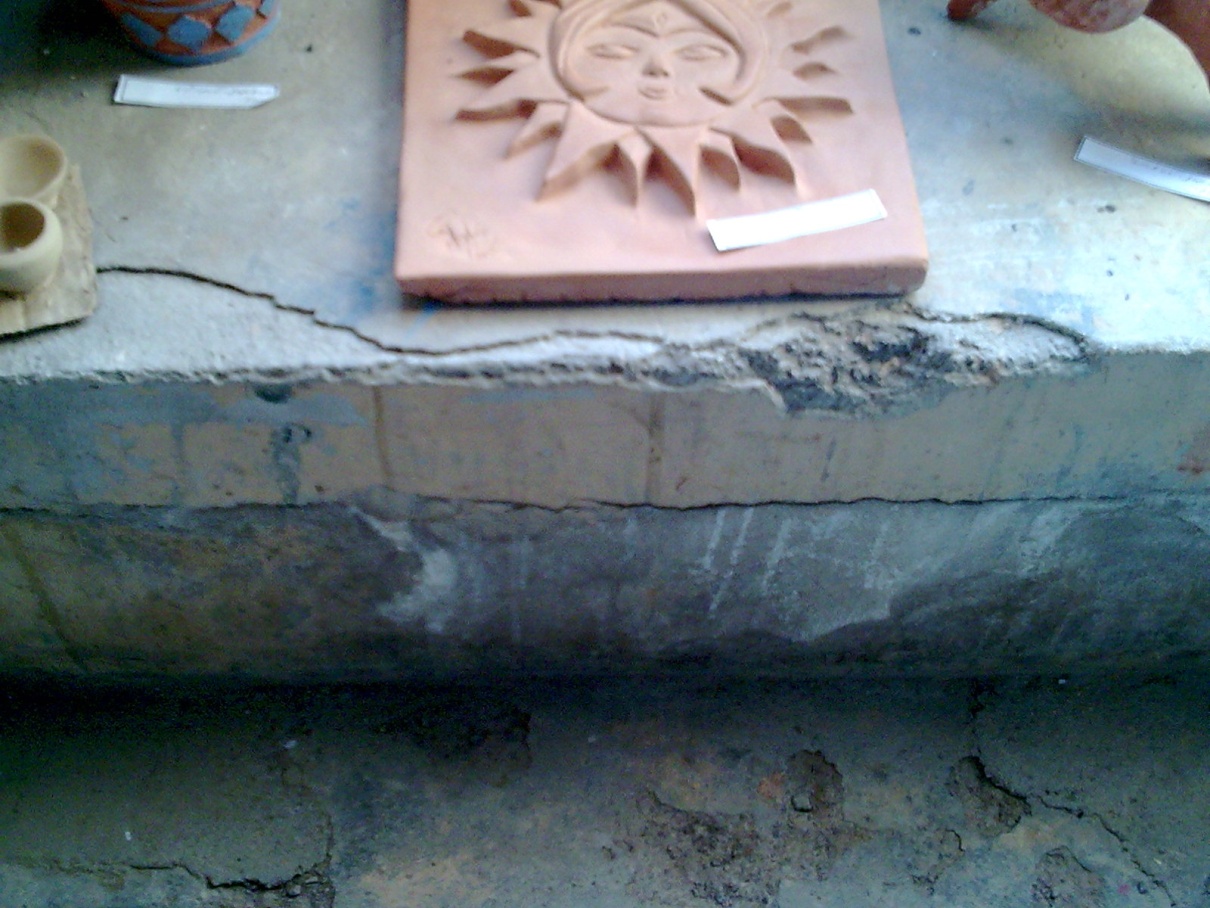 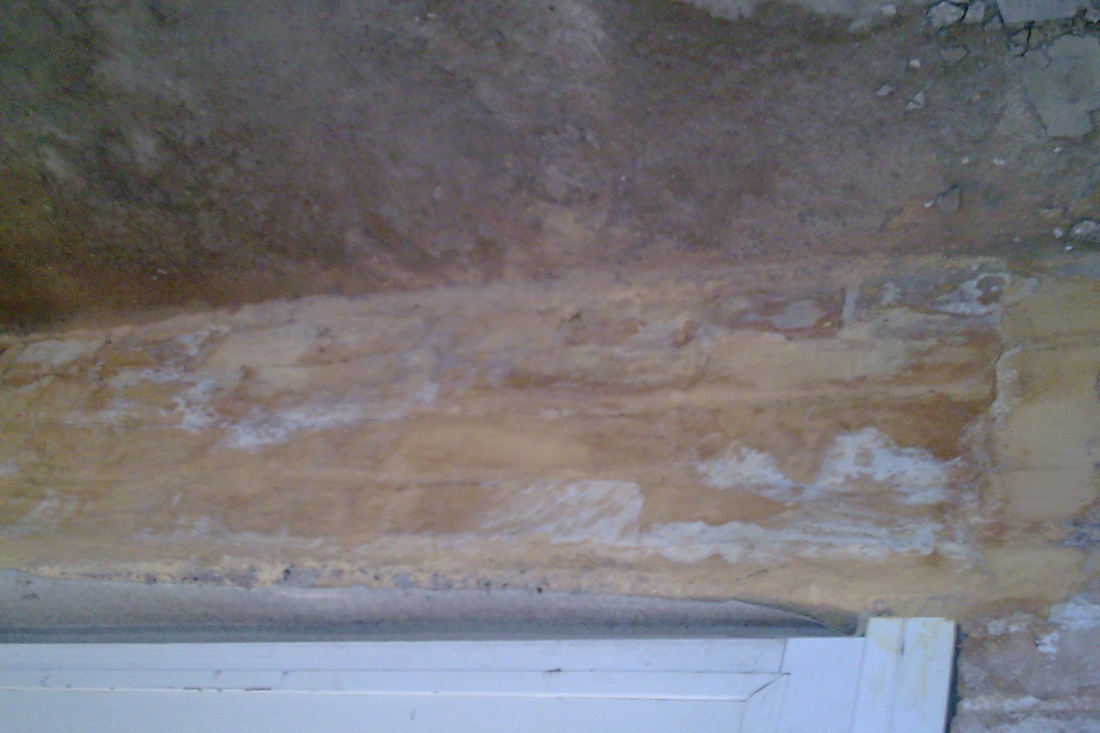 تخریب بر اثر عوامل فیزیکی
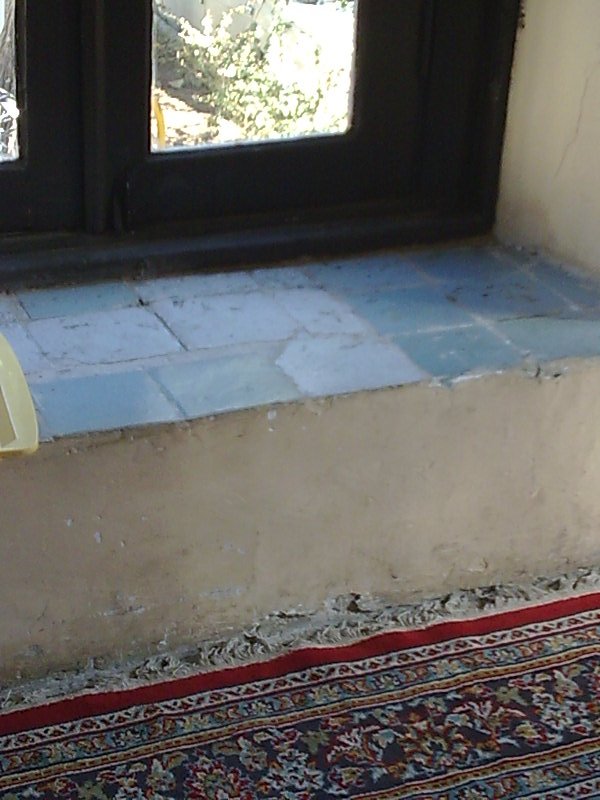 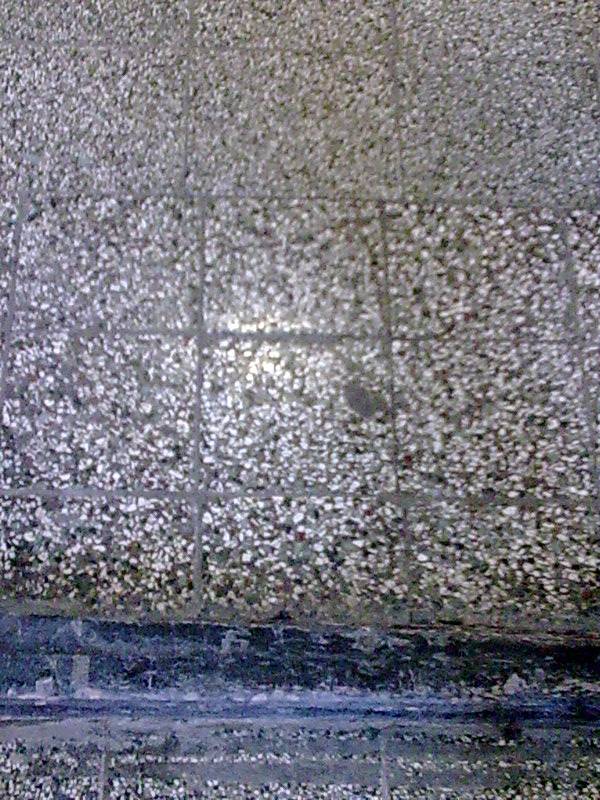 تخریب بر اثرعوامل فیزیکی
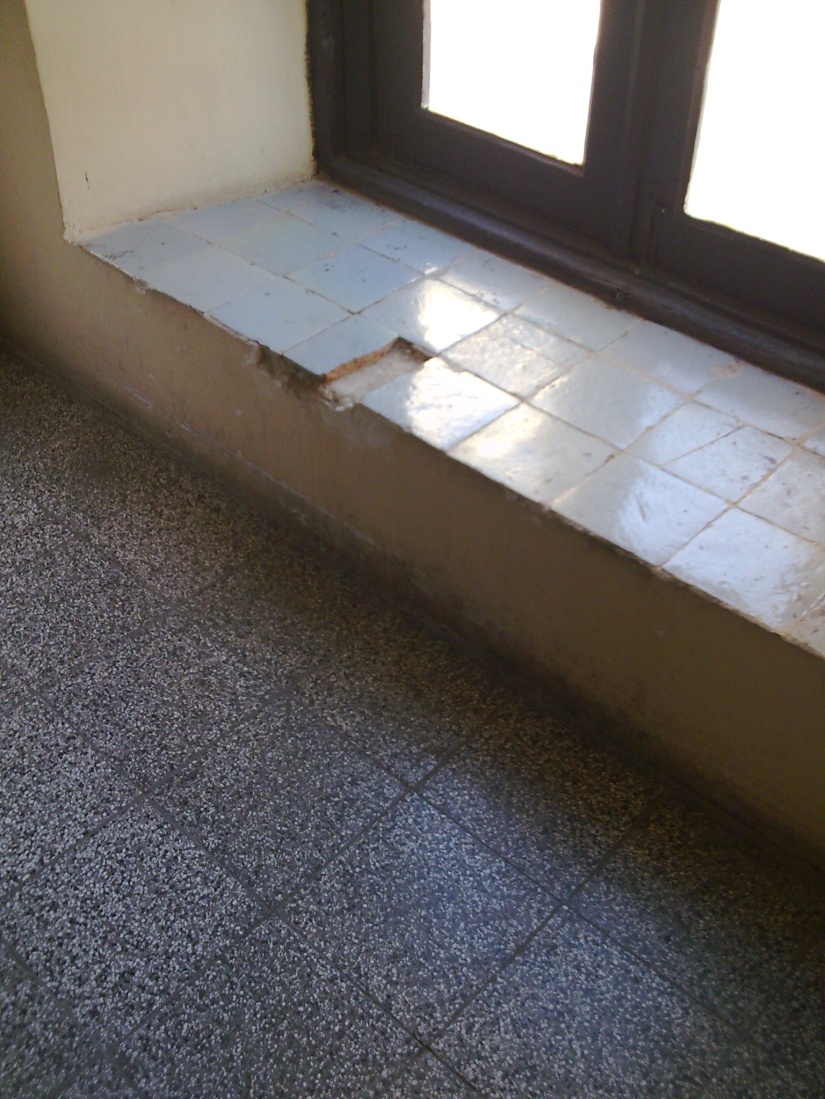 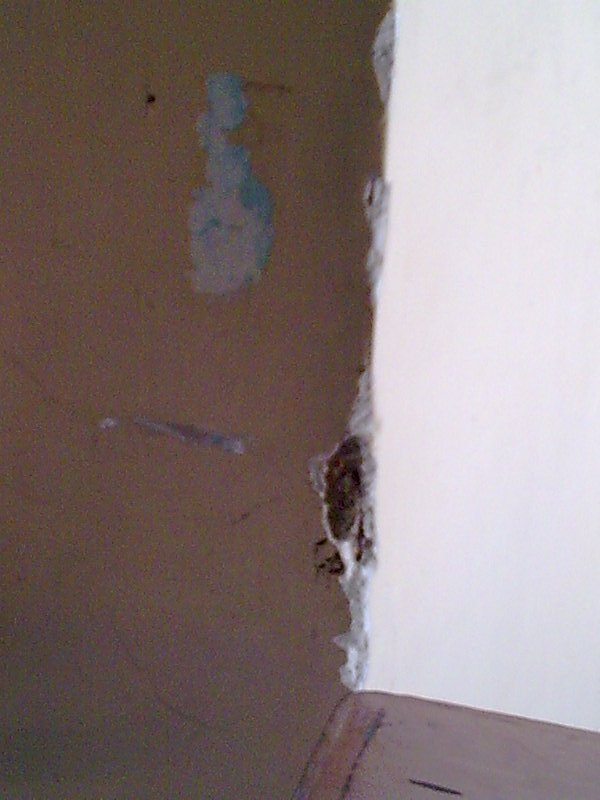 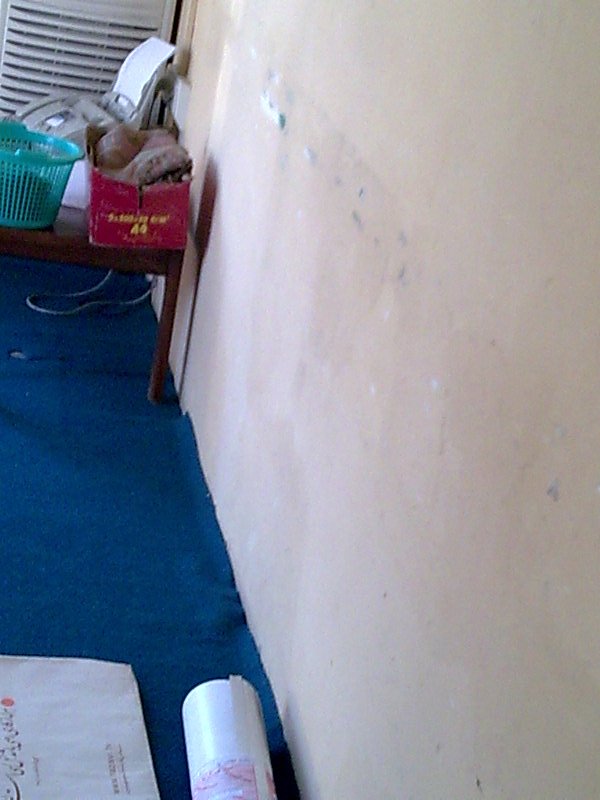 تخریب بر اثرعوامل فیزیکی
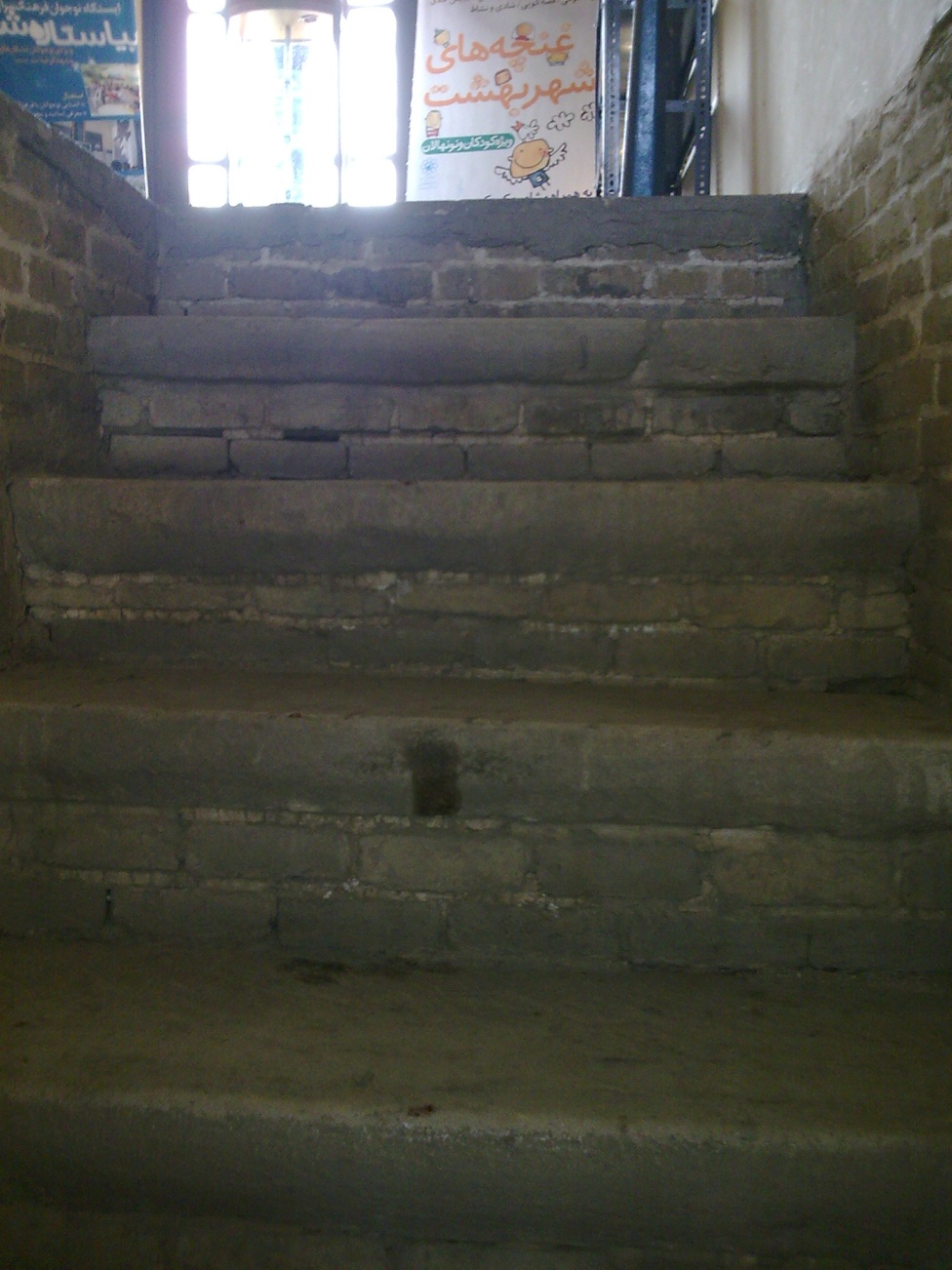 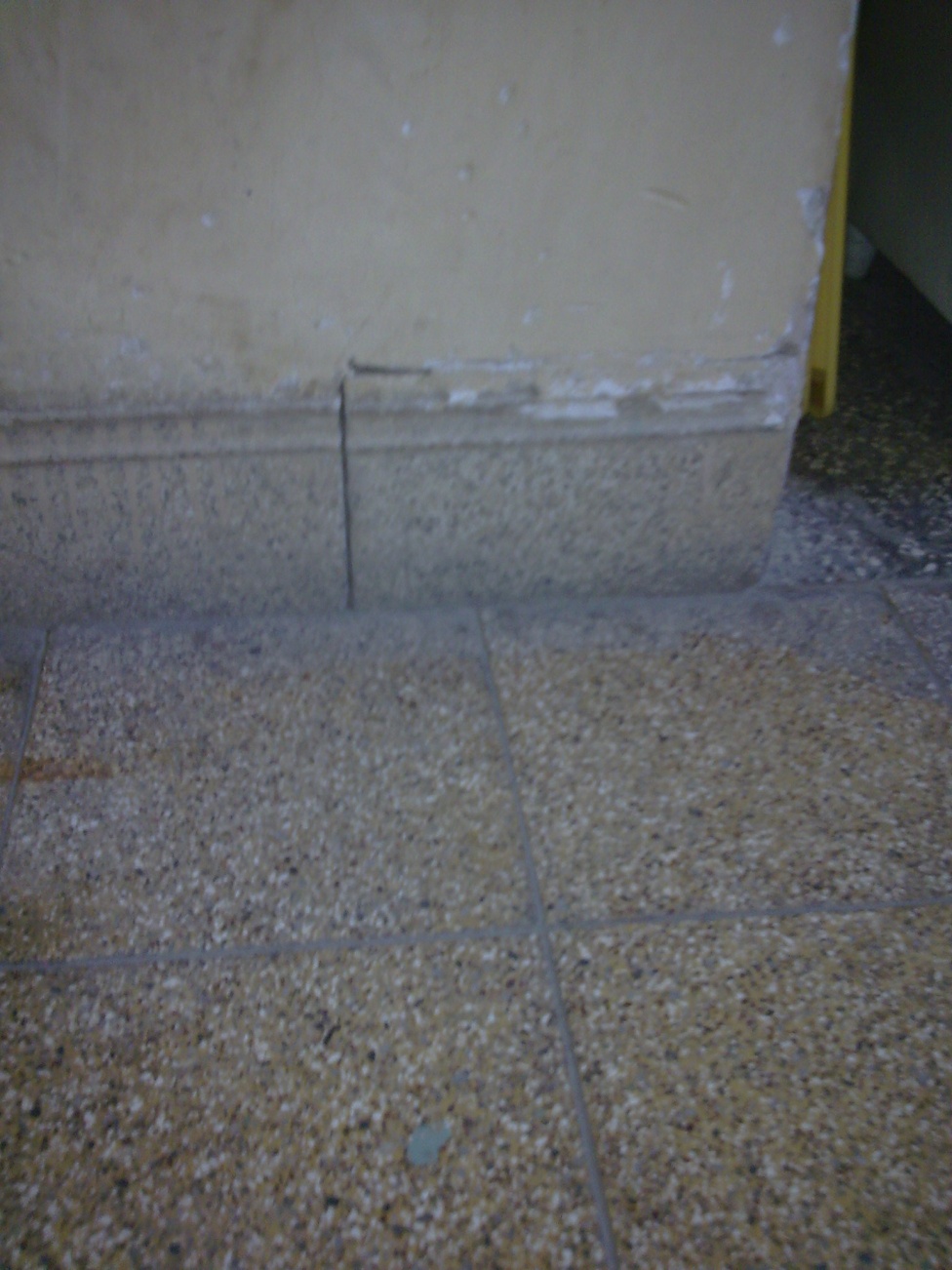 حذف مرمتهاي غير اصولي
به منظور بازگشت و حفظ اصالت و هماهنگي سيماي عمومي بنا ضروري است الحاقات و مرمتهاي غير اصولي بنا حذف گردد. از جمله اين موارد مي توان به كولر گازي و نور افكن ها و جعبه برق نصب شده در نماهاي بنا اشاره نمود . اين الحاقات باعث بر هم ريختگي تركيب كلي بنا شده است .
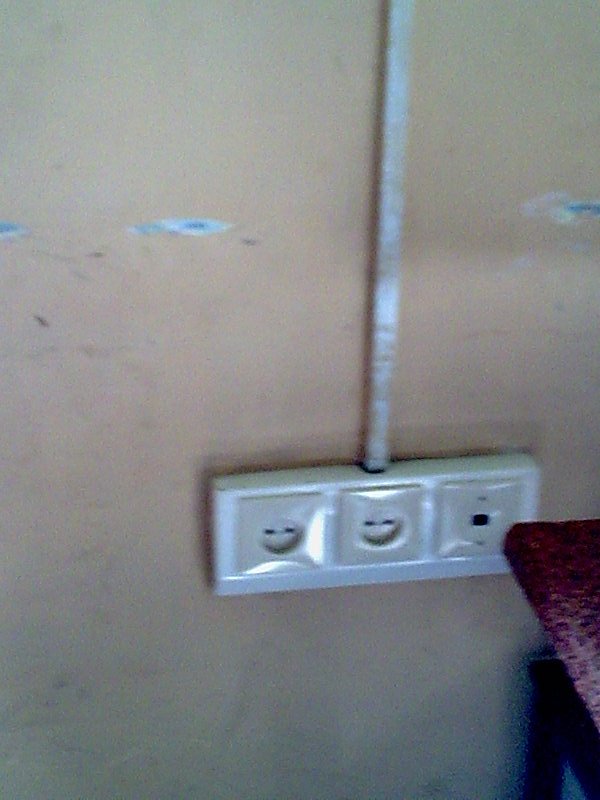 الحاقات نامناسب افزوده شده به نما
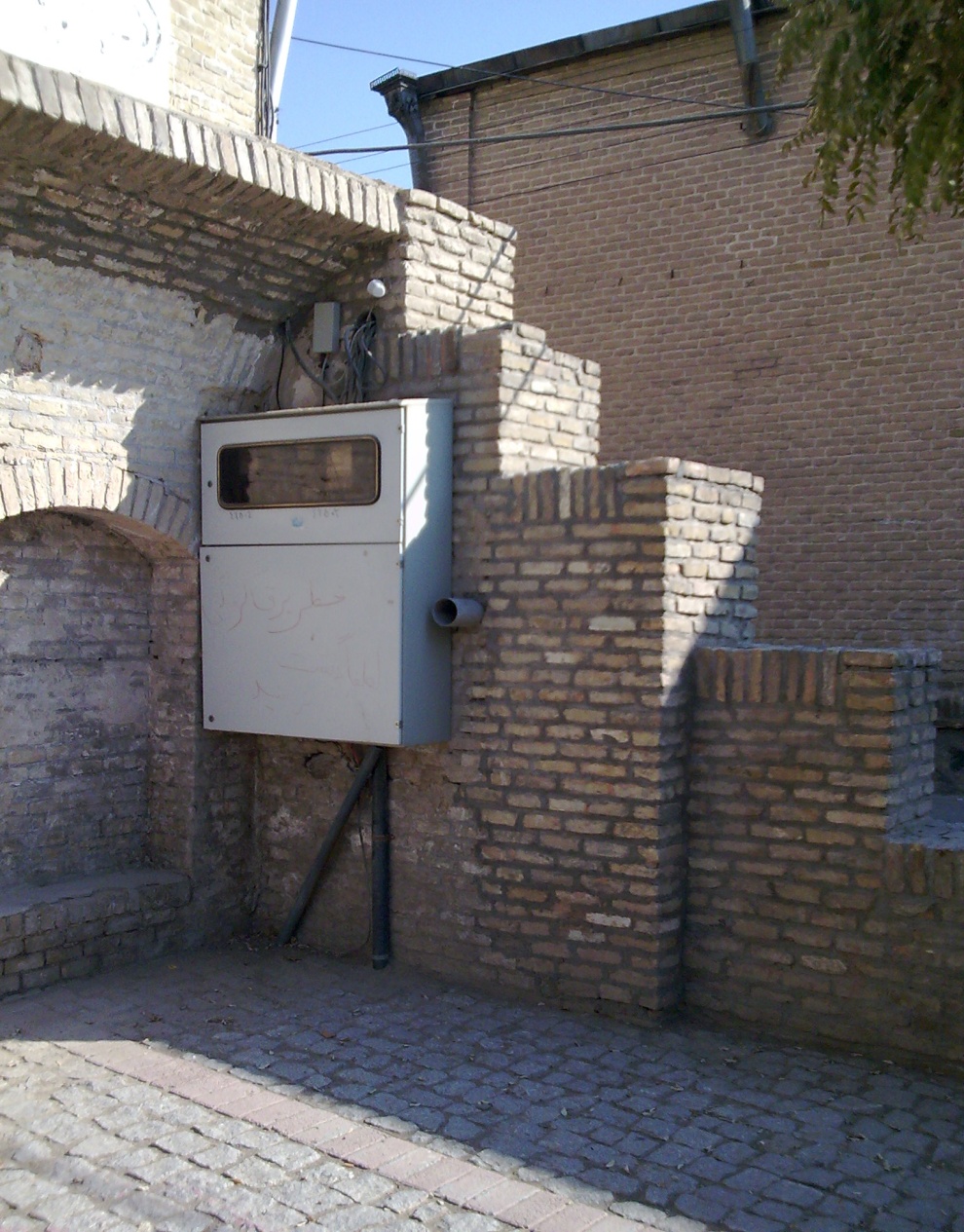 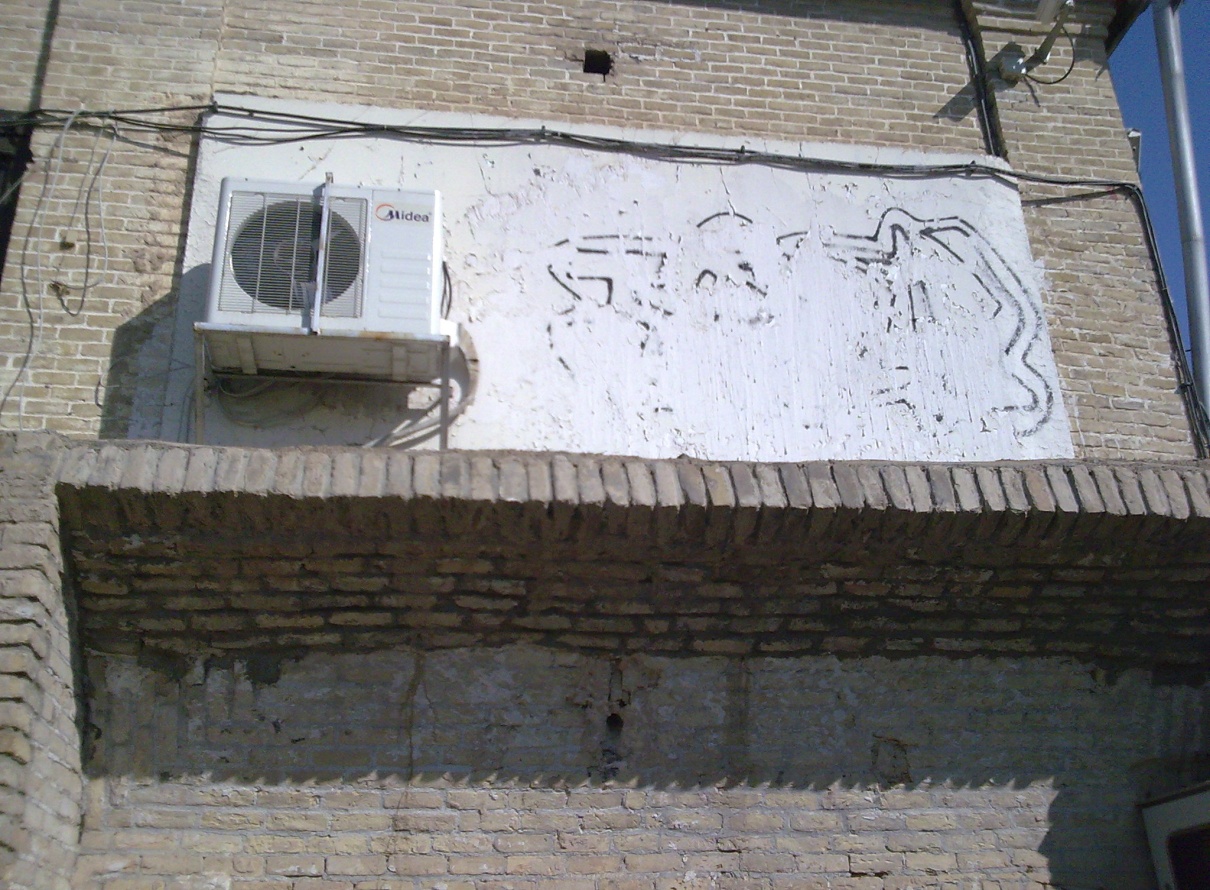